创新创业教育
在此输入您的封面副标题
模块一
培养创新意识和创新能力
模块二
创业准备
目录
模块三
初创企业科学管理
CONTENTS
模块四
探寻创业之路
模块五
“互联网+”大学生创新创业大赛
模块一 培养创新意识和创新能力
第一单元
初识创新创业
单击此处添加文本具体内容，简明扼要的阐述您的观点。
一、创新的概念
广义的：相对于原有的事物是新颖的，就是创新，包括创新成果、创新行为、创新能力等。狭义的创新是指个人做出的新颖、独特、具有价值的精神或物质成果的行为。
一般来说，创新包含三层含义：一是更新已有的东西，二是创造新的东西，三是解决现实问题。

现代意义上创新的概念，来源于美籍经济学家熊彼特在1912年出版的《经济发展概论》。熊彼特在其著作中提出，创新是指把一种新的生产要素和生产条件的“新结合”引入生产体系，它包括五种情况：一是引入一种新产品；二是引入一种新的生产方法；三是开辟一个新的市场；四是获得原材料或半成品的一种新的供应来源；五是建立新的组织形式。

创新的特点：（1）目的性，任何创新活动都有一定的目的；（2）价值性，创新有明显、具体的价值，；（3）变革性，创新是对已有事物的革新或对现有的不合理事物的扬弃；（4）相对性，创新的价值与时间、空间有关。
二、创新的类型
根据创新的表现形式进行分类，如知识创新、技术创新、服务创新、制度创新、组织创新、管理创新等。
根据创新的领域进行分类，如教育创新、金融创新、工业创新、农业创新、国防创新、社会创新、文化创新等。
根据创新的行为主体进行分类，如政府创新、企业创新、团体创新、大学创新、科研机构创新、个人创新等。
根据创新的方式进行分类，如独立创新、合作创新等。
根据创新的意义大小进行分类，如渐进性创新、突破性创新、革命性创新等。
根据创新的效果进行分类，如有价值的创新，如电脑发明等；无价值的创新，如没有市场需求的新产品等；负效应创新，如污染环境的新产品等。
根据创新的层次进行分类，如首创型创新、改进型创新、应用型创新。
三、创新的意义
对于个人来说，创新是价值的提升，没有创新就缺乏竞争力，没有创新也就没有价值的提升。
对于企业来说，技术创新、产品创新、管理创新、渠道创新、商业模式创新等，都是提高企业竞争力的好办法，特别是在产能过剩、同质化严重的时代，创新往往是企业能否盈利甚至能否生存的关键。
对于国家来说，科技创新能力强，则国家竞争力就强。人类历史上迄今有过三次大的技术革命，第一次是以蒸汽机解放了人力，第二次是以电力改善了能源，第三次是目前的高科技点燃的智慧革命。每一次技术革命，领先的国家往往具备最强的竞争力，落后的国家往往成为被动挨打的对象。值得庆幸的是，我国很好地跟上了这一次以互联网引领的高科技革命，并且有后来者居上的气势。
四、创新意识
创新意识是指人们根据社会和个体生活发展的需要，引起创造前所未有的事物或观念的动机，并在创造活动中表现出的意向、愿望和设想。
创新意识包括创造动机、创造兴趣、创造情感和创造意志。
创新意识与创造性思维不同，创新意识是引起创造性思维的前提和条件，创造性思维是创新意识的必然结果，二者之间具有密不可分的联系。
创新意识的特点：（1）新颖性，创新意识是求新意识；（2）社会历史性，创新受具体的社会历史条件制约；（3）个体差异性，创新受创新者社会地位、文化素质、兴趣爱好、情感志趣等的影响。
创新意识的作用：（1）创新意识是决定一个国家、民族创新能力最直接的精神力量；（2）创新意识促成社会多种因素的变化，推动社会的全面进步；（3）创新意识能促成人才素质结构的变化，提升人的本质力量。

能力训练 1-1：P11
五、创意与创新的关系
创意是创新的基础。创意是创新之始，创意是创新之源，创意需要行动才能转化为创新。
创新是创意的升华。创意的构想必须靠具体实践，任何一项创意，只有经过创新与创业的阶段，才能真正称为一项成功的创举。

典型案例 1-4：抖音的创新与发展
六、创新精神
所谓的创新精神，是指具有能够综合运用已有的知识、信息、技能和方法，提出新方法、新观点的思维能力和进行发明创造、改革的意志、信心、勇气和智慧。
创新精神属于科学精神和科学思想范畴，是进行创新活动必须具备的一些心理特征，包括创新意识、创新兴趣、创新胆量、创新决心，以及相关的思维活动。

前苏联心理学家达维多夫提出：“没有创新精神的人永远都只能是一个执行者。只有敢为人先的人，才最有资格成为真正的先驱者。”

《周易·系辞下》“穷则变，变则通，通则久”：事物发展到了极点，就要发生变化，发生变化，才会使事物的发展不受阻塞，事物才能不断的发展。说明在面临不断发展的局面时，必须要改变现状，进行变革和革命。
七、如何培养创新精神
对所学习或研究的事物要有好奇心。好奇心是求知的原动力，提出一个问题往往比解决一个问题更为重要。能提出问题，说明在思考问题。
对所学习或研究的事物要有怀疑态度，不要认为被人验证过的都是真理。事物在不断地变化，有些知识现在适用，将来不一定适用。
对所学习或研究的事物要追求创新的欲望。欲望是创新的起，满足人的欲望是创新的终点。
对所学习或研究的事物要有求异的观念，不要“人云亦云”。求异实质上就是换个角度思考，从多个角度思考，并将结果进行比较。
对所学习或研究的事物要有冒险精神。创造实质上是一种冒险，因为否定人们习惯了的旧思想旧模式可能会遭致公众的反对
对所学习或研究的事物要做到永不自满。历史从不眷顾因循守旧、满足现状者,机遇属于勇于创新、永不自满者
八、创新与创业
创新是创业的基础和前提，创业是创新成果的载体和呈现形式之一。创新带动创业，创业促进创新。
所谓创业，就是创业者对自己拥有的资源或通过努力能够拥有的资源进行优化整合，从而创造出更大经济或社会价值的过程。
简而言之，创业实际上就是创造一份事业。只要通过自己的努力，独立自主地开创一份前所未有的事业，无论是个人家业、商业企业，还是其他社会事业，都可以称之为创业。因此，所谓创业者，不一定是创办企业。当代中国，需要一大批拥有创新创业精神的青年人才，在各领域扎实工作、实践创新。因此，在工作中改进工作模式，打破惯性思维，破解行业发展的痛点难点，这种“在岗位内创新创业”，也是一种创业。
创业的特点：（1）自主性；（2）风险性；（3）目的性；（4）复杂性。

《中国青年报》：创业指的不仅仅是创办企业，对平凡工作的不断创新、对承担任务的创意无限，也是创业。自主创业的成功企业家、拼搏进取的岗位能手、艰苦奋斗的大学生村官……他们身上的创业精神，他们身上那种勇敢、勤奋、创新、责任、负责、学习等精神品质，为我们勾勒了一幅时代的创业图。
九、创业的类型
基于创业动机进行分类。Henderson（2002）将创业企业分为生存型和机会型两种。
基于创业的初始条件进行分类。Bhide（2003）将创业活动分为冒险型创业、与风险投资融合型创业和革命型创业。
基于创业效果进行分类。主要有两种情况，其中，Christian（2000）将创业企业分为以下四类：复制型企业、模仿型企业、安定型企业，冒险型企业；Davidsson也将创业企业分为四类：失败式创业、催化剂式创业、重新分配式创业、成功的创业。
基于创业企业的规模和盈利水平进行分类。主要有三种情况，其中，Cordtz（1994）将创业企业分为“老鼠型企业”和“瞪铃型企业”两种；Thomas A. Carey、David J. Flanagan和Timothy B. Palmer（2010）等人根据创业者对创业项目的预期，将创业项目分为小型生存型项目、高收益型项目和机会型项目三种。
 基于创业企业的目标进行分类。一是以经济价值为最终目标的商业创业，二是以社会价值和经济价值兼顾为最终目标的社会创业，三是以社会价值为最终目标的慈善事业。
第二单元
培养创新能力
单击此处添加文本具体内容，简明扼要的阐述您的观点。
一、创新能力
创新能力也叫创新力，是人们在已有的思想、知识和技术的基础上，在各种实践中提出新思想、新理念、新方法和新发明的能力。也就是说，创新能力是运用知识和经验为了创造一种新事物而进行一定活动的能力，也是通过不断重复学习和反省而习得的体能、心能和社会能力。
创新能力的构成：（1）学习能力；（2） 分析能力；（3）综合能力；（4）想象能力；（5）批判能力；（6）创造能力；（7）解决问题的能力；（8）实践能力；（9）组织协调能力；（10）整合多种能力的能力。
创业能力的特点：（1）综合独特性；（2）结构优化性。
提升创新能力的原则：（1）个性化原则；（2）系统性原则；（3）实践性原则；（4）协作性原则。

测试：测试你的创新能力，P58
二、创新能力的主要类型
决策能力。决策能力是指创业者根据主客观条件，因地制宜，正确地确定创业的发展方向、目标、战略以及具体选择实施方案的能力。
经营管理能力。经营管理能力是指对人员、资金等的管理能力。它涉及人员的选择、使用、组合和优化，涉及资金的聚集、核算、分配、使用、流动等。
专业技术能力。专业技术能力是指创业者掌握和运用专业知识进行专业生产的能力。
交往协调能力。交往协调能力是指能够妥善地处理与公众（政府部门、新闻媒体、客户等）之间的关系，以及能够协调下属各部门成员之间关系的能力。
商业洞察能力。商业洞察能力是指深入事物或问题的能力，是人们对个人认知、情感、行为的动机与相互关系的透彻分析。
第三单元
应用创新技法
单击此处添加文本具体内容，简明扼要的阐述您的观点。
一、创新技法
创新技法，即创新技巧和方法，是创造学家根据创新思维的发展规律，收集研究了大量成功的创新案例之后，总结归纳出来的原理、技巧和方法，供后来者学习、效仿和借鉴。
创新技法的特点：（1）在实践中的可操作性。创新技法将创造理论面向现实环境进行转换，形成了一些明确的、流程式的、规范化的、可被人们掌握的操作规则和运行程序，从而可以被具有基础知识的人们学习掌握并应用到各类不同的创新活动中去。（2）在使用中的技巧性和多样性。不同的创新领域，不同的创新问题，都能找到对应的创新技法，创新技法在不断地总结和完善。通过对创新技法多用多练，就能熟练掌握它，从而提高整个创新实践的效率。
创新技法的作用主要有两个方面：（1）创新技法可以启发人们的创造性思维；（2）使用创新技法可以直接产生创新成果。

典型案例 3-1：用空气洗手
二、常用的创新技法：头脑风暴法
头脑风暴法，又称为智力激励法，是由美国创造学家奥斯本于1939年首次提出、1953年正式发表的一种激发创造性思维的方法，可分为直接头脑风暴法（通常简称为头脑风暴法）和质疑头脑风暴法（也称反头脑风暴法），前者是在专家群体决策尽可能激发创造性，产生尽可能多的设想的方法，后者则是对前者提出的设想、方案逐一质疑，分析其现实可行性的方法。
组织形式：（1）小组人数一般为10～15人，最好由不同专业或不同岗位者组成；（2）时间一般为20～60分钟；（3）设主持人一名，主持人只主持会议，对设想不作评论。设记录员1～2人，要求认真将与会者每一设想不论好坏都完整地记录下来。
会前准备工作：（1）会议要明确主题。会议主题提前通报给与会人员，让与会者有一定准备；（2）选好主持人。主持人要熟悉并掌握该技法的要点和操作要素，摸清主题现状和发展趋势；（3）参与者要有一定的训练基础，懂得该会议提倡的原则和方法；（4）会前可进行柔化训练，即对缺乏创新锻炼者进行打破常规思考，转变思维角度的训练活动，以减少思维惯性，从单调的紧张工作环境中解放出来，以饱满的创造热情投入激励设想活动。
二、常用的创新技法：头脑风暴法
会议原则：（1）禁止批评和评论，也不要自谦；（2）目标集中，追求设想数量，越多越好；（3）鼓励巧妙地利用和改善他人的设想；（4）与会人员一律平等，各种设想全部记录下来；（5）主张独立思考，不允许私下交谈，以免干扰别人思维；（6）提倡自由发言，畅所欲言，任意思考；（7）不强调个人的成绩，应以小组的整体利益为重。
会议实施步骤：（1）会前准备：参与人、主持人和课题任务三落实，必要时可进行柔性训练；（2）设想开发：由主持人公布会议主题并介绍与主题相关的参考情况，突破思维惯性，大胆进行联想，主持人控制好时间，力争在有限的时间内获得尽可能多的创意性设想；（3）设想的分类与整理：一般分为实用型和幻想型两类，前者是指如今技术工艺可以实现的设想，后者指如今的技术工艺还不能完成的设想；（4）完善实用型设想：对实用型设想，再用脑力激荡法去进行论证、进行二次开发，进一步扩大设想的实现范围；（5）幻想型设想再开发：对幻想型设想，再用脑力激荡法进行开发，通过进一步开发，就有可能将创意的萌芽转化为成熟的实用型设想。
二、常用的创新技法：联想类比法
联想类比法是指人们借助已有的知识和经验，发现多个对象之间某些方面相同或近似，从而推导出其他方面也具有相同或近似特点的方法。
常用的联想类比法：（1）拟人类比：拟人类比又称感情移入，角色扮演。在创造发明的活动中，发明者把自己设想为创造对象的某一个部分，模仿人类自身的外形结构功能等进行创造；（2）直接类比：直接类比是指从自然界或已有的人造成果中寻找与创造对象相类似的东西作比较，将其形状或功能移植到需要创造的对象上；（3）象征类比：象征类比是借助具体的事物形象和象征符号来比喻某种抽象的概念和情感；（4）移植类比：移植类比指将在某个领域中已经发展成熟的原理技术方法引用或渗透其他领域，用于改进或创造新的事物，移植类比是一种侧向思维方法，通过相似联想和类比，把表面毫不相干的两个事物联系起来。
二、常用的创新技法：设问检查法——奥斯本检核表法
奥斯本检核表法，被誉为创造之母，是指以该技法的发明者奥斯本命名、引导主体在创造过程中对照9个方面75个问题进行思考，以便启迪思路、开拓思维想象的空间、促进人们产生新设想、新方案的方法。主要用于新产品的研制开发。
奥斯本检核表法的基本做法是，第一，选定一个要改进的产品或方案；第二，面对一个需要改进的产品或方案，或者面对一个问题，从下列角度提出一系列的问题，并由此产生大量的思路；第三，根据第二步提出的思路，进行筛选和进一步思考、完善。
二、常用的创新技法：设问检查法——5W2H法
5W2H分析法，又叫七何分析法，是一个以价值为导向的标准化思维流程，主要指人们追求理想和目标的过程中，都要经过：选择目标 （What）→选择原因（Why）→什么场合（Where）→什么时间（When）→什么人或组织（Who）→如何提高效率（How）→性价比如何（How much）七个方面。
二、常用的创新技法：设问检查法——和田十二法
和田十二法，又叫“和田创新法则”（和田创新十二法），即指人们在观察、认识一个事物时，可以考虑是否可以“加一加、减一减、扩一扩、缩一缩、变一变、改一改、联一联、学一学、代一代、搬一搬、反一反、定一定”这12种可能的设问情况，以便可以引出新观念、新想法，独得创造性的效果。
和田十二法是我国学者许立言、张福奎在奥斯本检核问题表的基础上，借用其基本原理，加以创造而提出的一种思维技法。这种方法首先在上海市闸北区和田路小学进行实践运用，故称和田十二法。它既是对奥斯本稽核问题表法的一种继承，又是一种大胆的创新。比如，“联一联”“定一定”等，就是一种新发展。
和田十二法
三、萃思（TRIZ）创新技法
TRIZ是前苏联发明家根里奇·阿奇舒勒及其带领的一批科研人员在研究了大量高水平专利的基础上，于1946年提出的一套具有完整理论体系的创新方法，英文全称是Theory of Inventive Problem Solving。
TRIZ，直译是“发明问题解决理论”，国内也形象的翻译为“萃智”或者“萃思”，取其“萃取智慧”或“萃取思考”之义。
TRIZ 理论核心思想和基本特征：（1）无论是一个简单产品还是复杂的技术系统，其核心技术的发展都是遵循着客观的规律发展演变的，即具有客观的进化规律和模式；（2）各种技术难题、冲突和矛盾的不断解决是推动这种进化过程的动力；（3）技术系统发展的理想状态是用尽量少的资源实现尽量多的功能。
TRIZ 40 种基本措施
TRIZ 40 种基本措施
TRIZ 40 种基本措施
TRIZ 40 种基本措施
TRIZ 40 种基本措施
第四单元
开启创新思维
单击此处添加文本具体内容，简明扼要的阐述您的观点。
一、创新思维
所谓创新思维，是指以新颖独创的方法解决问题的思维过程，通过这种思维能突破常规思维的界限，以超常规甚至反常规的方法、视角去思考问题，提出与众不同的解决方案，从而产生新颖的、独到的、有社会意义的思维成果。
创新思维的特点：（1）独创性，创新思维活动是新颖的独特的思维过程，它打破了传统和习惯，不按部就班；（2）多向性，创新思维不受传统的单一的思想观念限制；（3）综合性，创新思维能把大量的观察材料、事实和概念综合一起，进行概括、整理，从中归纳出事物规律；（4）联动性，创新思维具有由此及彼的联动性；（5）跨越性，创新思维的思维进程具有明显的跳跃性和直觉性。

典型案例 2-1：让爱美的人安心美（安全彩妆颜料）
二、限制创新思维的心理因素
从众心理。从众就是服从众人，顺从大伙儿，随大流，别人怎样做，我也怎样做，别人怎样想，我也怎样想。比如人们喜欢去网红店或网红景点打卡。
权威心理。我们常习惯于引证权威的观点，服从权威，一旦发现与权威相违背的观点或理论，便想当然地认为其必错无疑。
经验心理。经验是个好东西，只要具有某一方面的经验，那么在应付这一方面的问题时就能得心应手，特别是一些技术和管理方面的工作。但是，对经验的过分依赖或者崇拜，形成固定的思维模式，结果就会削弱头脑的想象力，造成创新思维能力的下降。
书本心理。读书是件好事，但是“书”是作者个人的经验、思维所堆积的产物。所以，在看书学习的时候，我们不能不加思考地全盘相信和运用书本知识，这也就是孟子说的“尽信书不如无书”的道理。
创业忠告：顽固不化，只会让创业变成悲剧！
你知道吗？曾经世界的航空业是个赔钱的买卖，所有航空公司都亏钱！因为这些航空公司固执的认为，飞机就是给有钱人坐的，所以机票价格很高。而机票价格高，坐飞机的人就会很少，所以航空公司都亏钱！直到美国西南航空的联合创始人赫布·凯莱赫出现后，改写了这个历史！它用统一的机型、良好的服务、极低的票价争取到了更多的客户，并赚到了利润。
中国有一家民营航空公司，就是通过模仿美国西南航空，从零起步做到上市！它就是春秋航空，一直给中国老百姓提供廉价机票的好公司。
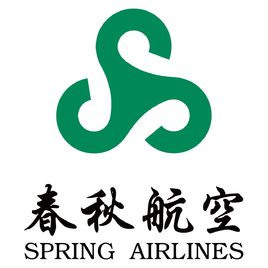 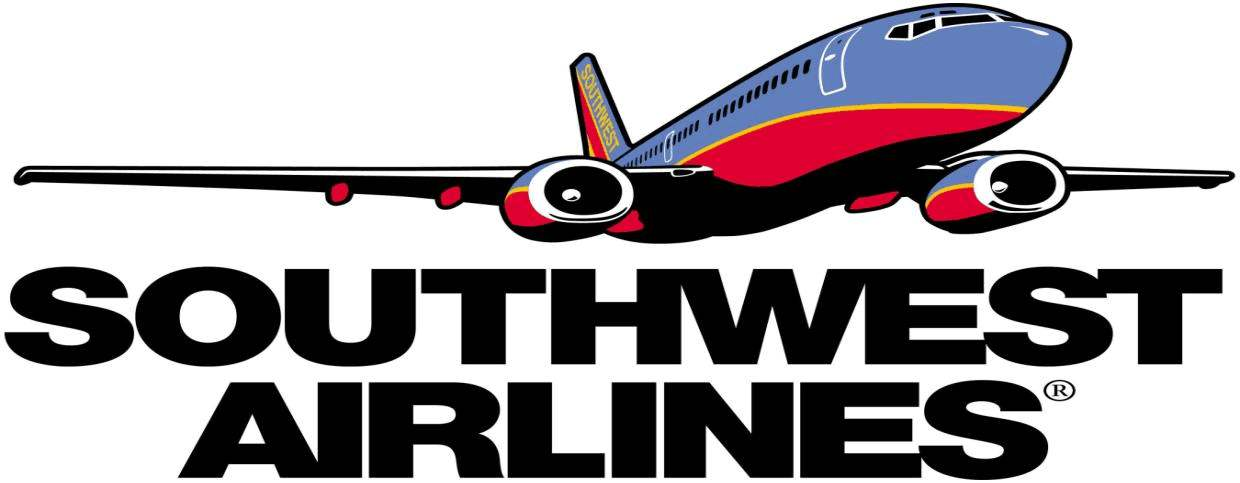 三、培养创新思维的方法
用“求异”的思维去看待和思考事物。有意识地关注客观事物的不同性与特殊性，不拘泥于常规，不轻信权威，以怀疑和批判的态度对待一切事物和现象。
有意识从常规思维的反方向去思考问题。面对新的问题或长期解决不了的问题，不要习惯于沿着前辈或自己长久形成的、固有的思路去思考问题，而应从相反的方向寻找解决问题的办法。
用发散性的思维看待和分析问题。发散性思维是创新思维的核心，维能够产生众多的可供选择的方案、办法及建议，能提出一些独出心裁、出乎意料的见解，使一些似乎无法解决的问题迎刃而解。
主动地、有效地运用联想思维方式。“由此及彼、举一反三、触类旁通”，就是联想中的“经验联想”。任何事物之间都存在着一定的联系，这是人们能够采用联想的客观基础，因此联想的最主要方法是积极寻找事物之间的关系，主动地、积极地、有意识地去思考他们之间的联系。
学会整合、宏观地去看待事物。整合就是把对事物各个侧面、部分和属性的认识统一为一个整体，从而把握事物的本质和规律的一种思维方法。当然，整合不是把事物各个部分、侧面和属性的认识，随意地、主观地拼凑在一起，也不是机械地相加，而是按它们内在的、必然的、本质的联系把整个事物在思维中再现出来的思维方法。
四、常用的创新思维方法
形象思维。又称“直感思维”，是指以具体的形象或图像为思维内容的思维形态， 是人的一种本能思维，人一出生就会无师自通地以形象思维方式考虑问题。
逆向思维。逆向思维法是指从事物的反面去思考问题的思维方法。这种方法常常使问题获得创造性的解决。
灵感思维。灵感直觉思维活动本质上就是一种潜意识与显意识之间相互作用、相互贯通的理性思维认识的整体性创造过程。
逻辑思维。人们在认识过程中借助于概念、判断、推理等思维形式能动地反映客观现实的理性认识过程，又称理论思维。
发散思维。维又称辐射思维、放射思维、扩散思维或求异思维，是指大脑在思维时呈现的一种扩散状态的思维模式，它表现为思维视野广阔，思维呈现出多维发散状。
辨证思维。辩证思维是指以变化发展视角认识事物的思维方式，通常被认为是与逻辑思维相对立的一种思维方式。
五、互联网思维
互联网思维。互联网思维，指的是在移动互联网、大数据、云计算等科技不断发展的背景下，对市场、用户、产品、企业价值链乃至整个商业生态进行重新审视的思维方式。
互联网具有以下六大特征：（1）大数据；（2）零距离；（3）趋透明；（4）慧分享；（4）便操作；（6）惠众生。
互联网思维主要包括以下内容：（1）用户思维，是指在价值链各个环节中都要“以用户为中心”去考虑问题。（2）流量思维；任何一个产品，只要用户活跃数量达到一定程度，就会开始产生质变，从而带来商机或价值。（3）平台思维。互联网的平台思维就是开放、共享、共赢的思维。平台模式最有可能成就产业巨头。（4）迭代思维；“敏捷开发”是互联网产品开发的典型方法论，是一种以人为核心、迭代、循序渐进的开发方法，允许有所不足，不断试错，在持续迭代中完善产品。（5）简约思维，大道至简，越简单的东西越容易传播，越难做。专注才有力量，才能做到极致。（6）极致思维，就是把产品、服务和用户体验做到极致，超越用户预期。（7）大数据思维，是指对大数据的认识，对企业资产、关键竞争要素的理解。用户在网络上一般会产生信息、行为、关系三个层面的数据，这些数据的沉淀，有助于企业进行预测和决策。
案例：充分利用新闻热点的“庆丰包子”
1948年首创之后，庆丰包子一直声名不显。但2013年12月28日习大大的光临让庆丰包子铺在2013年的冬天烧起了一把热情的火焰。由于被赋予了特殊意义，庆丰包子成为了现下最火爆的就餐首选，21元一位的套餐成为其标配。火爆之后，庆丰包子铺就从各种渠道接到了不少加盟的咨询和申请，根据庆丰包子铺官方网站提供的加盟要求，在与加盟者签订特许经营合同时，需要加盟者交纳32万元，其中包括一次性加盟费10万元，保证金16万元，首年权益金6万元，另外，以后每年交费6万元。加盟门槛确实不低，但却阻挡不了投资者的热情，据媒体报道，从2013年12月30日上午9点开始，北京老字号庆丰包子铺的加盟电话一直处于忙碌状态。
点评：这其实算是无心插柳柳成荫的一个案例，在包子铺火起来之后，庆丰包子铺已经变成了一个“景点”，庆丰也抓住了这个时机为自己做了加盟的宣传，庆丰包子铺也为加盟者算了一笔账，以一个使用面积为220平方米的店铺为例，装修费用大概需要20万元，设备、设施及餐具需要约15万元，不计房租，前期投入（店铺正常运营）大概约70万元到80万元，加盟商还是需要看到光环之下的真正商机所在。
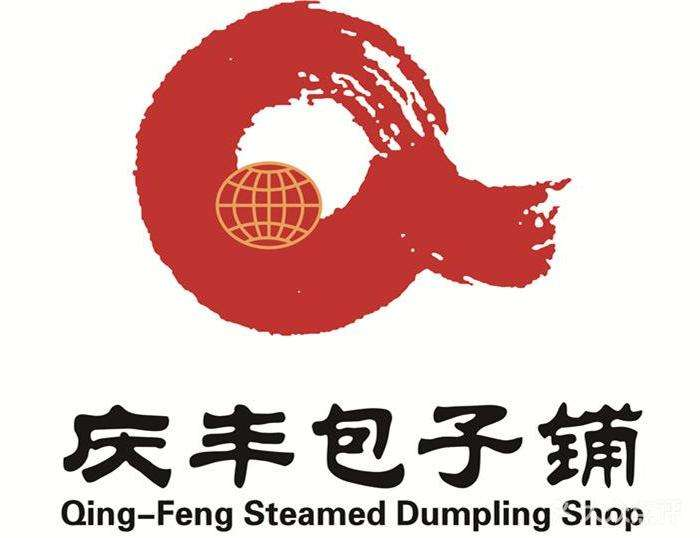 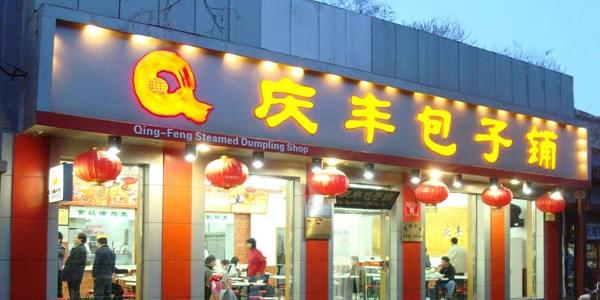 模块二 创业准备
第五单元
初识创业
单击此处添加文本具体内容，简明扼要的阐述您的观点。
一、创业机会
创业机会，是指在市场经济条件下，社会的经济活动过程中形成和产生的一种有利于企业经营成功的因素，是一种带有偶然性并能被经营者认识和利用的契机。创业机会来源于市场，一般来说，当某一个需求出现或没有得到很好满足，创业机会就出现了。
创业机会的来源：（1）来源于环境变化，主要包括宏观经济政策和制度变化、产业经济结构变化、社会和人口结构变化、价值观与生活理念变化、竞争环境变化、技术变革等；（2）来源于顾客需求，来源于顾客正想要解决的问题、顾客生活中感到非常头疼的问题、顾客新增的需求等等；（3）来源于创新变革，每一个发明创造，每一次技术革命，通常都会带来具有变革性、超额价值的新产品和新服务，能更好地满足顾客的需求，伴随而来的则是无处不在的创业机会；（4）来源于市场竞争，如果你能够针对竞争对手的不足，将自己的优势充分发挥出来或者采取差异化的产品或者服务方案，为顾客提供更具价值的产品或者服务，那么，你就找到了在竞争夹缝中的绝佳创业机会。
创业机会的特征：（1）普遍性；（2）偶然性；（3）消逝性。
延伸知识：中国未来10年的八大趋势，创业机遇，你知道吗?
城市化进程。在接下来的二十年中，城市化可能仍然是中国社会变革的主题。到2030年，超过60%的人口居住在城市。中国改革的主轴是经济发展，经济发展的主要动力是城市化。城乡一体化，地级市，县，中心镇将成为城市化的主战场。县乡居民消费升级将为未来的创业创造重要机遇，所有城镇的连锁服务业务将以地级市为基础。该模型将爆炸并包含巨大的商机。
AI成为一项服务，人们可以在需要时订购。人工智能系统是一个计算机智能系统，人工智能将成为未来20年许多行业的基础。人工智能系统将成为无处不在的商业服务，如电力。人工智能便宜且智能，将植入所有人造物品中。人工智能将成为一种“服务”，人们可以在有需求时订购，就像电力网络一样。未来企业的创业公式是制造产品并为其添加智能。
健康产业迎来了井喷。在接下来的二十年中，健康问题将变得更加突出，医院将变得越来越繁忙。主要原因是：首先，环境污染残留物是人类食物引起人类疾病的最重要原因。其次，生活方式，暴饮暴食，富营养化，缺乏运动和其他因素将导致亚健康人群的增加。第三，老龄化，中国的老年人口将在未来20年内超过3亿。
成为全球高端制造中心和新知识巨头。在电子微电子，汽车，飞机，高速列车，医药，人工智能和新能源等领域，中国将在世界上发挥关键作用。中国将拥有世界领先的技术和制造能力，并通过制造业到研发，到2030年，中国制造业的附加值将进入世界前列。并将彻底改变初级加工的产业结构。
延伸知识：中国未来10年的八大趋势，创业机遇，你知道吗?
构成了一个强大的电子商务产业集群。随着物流系统和财政支持的改善，中国的电子商务将迅速发展，形成一个强大的未来。电子商务产业集群。电子商务领域的热情越高，电子商务的发展将对中国的零售业产生巨大的影响。未来，百货商店的功能将逐步从产品销售转向产品体验和客户服务终端，产品销售将主要通过互联网完成。
虚拟现实将成为最受欢迎的社交平台。VR、AR和MR将成为智能手机之后的另一个生态系统。 VR是纯虚拟数字图像，而AR虚拟数字图像加上裸眼现实，MR是数字现实加上虚拟数字图像。虚拟现实的交互的体验需求越来越多，也就造就了这一行业的激烈竞争，抓住机遇，才能创造财富
无人驾驶一直运行。也许目前，无人驾驶与现实生活之间仍然存在距离。但这注定是时代的潮流。有一天它会进入你的生活并在街上奔跑。
新技术、新经济、新业务。新技术正在改变和重组经济和商业。这一新技术包括移动互联网、大数据、o2o、工业4.0、新能源、新材料、生物技术、环保节能、空间、军事等。在新技术浪潮的冲击下，一系列传统产业和商业模式正面临着新的竞争。已完全重建，甚至完全颠覆。现在的冠一集团的餐饮创业项目中，也利用到这些新技术，比如大数据，o2o模式等等。
二、创业机会的分类
根据创业机会的来源进行分类，创业机会可分为问题型创业机会、趋势性创业机会和组合型创业机会。（1）问题型机会指的是由现实中存在的未被解决的问题产生的一类机会，比如消费者的不便、顾客的抱怨、无法买到称心如意的商品等。一般人看到的是问题，创业者看到的是机会；（2）趋势型机会指的是在变化中看到未来的发展方向，预测到将来的潜力和机会。一般出现在经济、政治变革、人口变化、社会制度变革、文化习俗变革等多个方向，而且被人们所认可，它产生的影响将是持久的，带来的利益也是巨大的；（3）组合型机会就是将现在的两项以上的技术、产品、服务等因素组合起来，以实现新的用途和价值而获得的创业机会。
根据创业机会中手段-目的的明确程度进行分类，创业机会可分为识别型创业机会、发现型创业机会和创造型创业机会。（1）识别型创业机会指的是创业者可直接通过手段-目的链轻松辨识出的创业机会，其前提条件是市场中的手段-目的关系相当明显；（2）发现型创业机会指的是还需要创业者去进行发掘，较难辨识的创业机会，其背景条件是手段或目的任意一方的状况处于未知状态；（3）创造型创业机会指的是完全要靠创业者新创造，几乎无法辨识的创业机会，其根本原因在于手段和目的皆处于不明朗的状态。
三、识别创业机会的技巧
着眼于问题把握机会，许多成功的企业都是从解决问题起步的，所谓问题，就是现实与理想的差距。
利用变化把握机会，变化中常常蕴藏着无限商机，许多创业机会产生于不断变化的市场环境。
跟踪技术创新把握机会，世界产业发展的历史告诉我们，几乎每一个新兴产业的形成和发展，都是技术创新的结果，产业的变更或产品的替代，既满足了顾客需求，同时也带来了前所未有的创业机会。
在市场夹缝中把握机会，创业者要善于找出顾客的特殊需要，盯住顾客的个性需要并认真研究其需求特征，这样就可能发现和把握商机。
捕捉政策变化把握机会，中国市场受政策影响很大，新政策出台往往引发新商机，如果创业者善于研究和利用政策，就能抓住商机站在潮头。
弥补对手缺陷把握机会，很多创业机会是缘于竞争对手的失误而“意外”获得的，如果能及时抓住竞争对手策略中的漏洞而大做文章，或者能比竞争对手更快、更可靠、更便宜地提供产品或服务，也许就找到了机会。
第六单元
组建创业团队
单击此处添加文本具体内容，简明扼要的阐述您的观点。
一、创业者
创业者就是善于发现市场需求，并敢于承担风险和责任，组织资源满足市场需求的人。创业者有狭义和广义之分，狭义的创业者是指参与创业活动的核心人员，广义的创业者是指参与创业活动的所有人。
一个优秀的创业者需要具备的素质：（1）健康的身体素质；（2）自信的心理素质；（3）丰富的知识素质；（4）良好的道德素质；（5）社交能力和沟通能力。
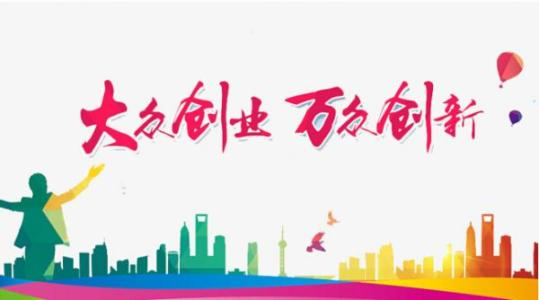 二、创业团队
创业团队是指在创业初期（包括企业成立前和成立早期），由两个以上具有一定利益关系、愿为共同的目标而奋斗、一起承担创建新企业责任的人组建形成的工作团队。创业团队有广义和狭义的理解，狭义的创业团队是指有着共同目的、共享创业收益、共担创业风险的一群创建新企业的人。广义的创业团队则不仅包括狭义创业团队，还包括与创业过程有关的各种利益相关者，如风险投资家、专家顾问等。
创业团队的构成要素：（1）创业目标；（2）创业人员；（3）创业团队的定位；（4）团队成员的权限；（5）创业计划。
创业团队的作用：（1）团队是创业者的创业基石；（2）团队如同镜子，让创业者可以看清自我；（3）团队是一个企业真正的资本；（4）团队扶持，让创业之路不孤单。
三、创业团队的组建
创业团队组建的原则：（1）合伙人原则，一个企业只有把员工当做“合伙人”才有机会迅速成长，创业团队要先解决价值分配分配障碍，然后去找自己的“合伙人”；（2）激情原则，创业团队一定要选择对项目有高度热情的人加入，创业初期，整个团队可能需要长时间在不停地工作，并要求在高负荷的压力下仍能保持创业的激情；（3）团队原则，团队成败是整体而非个人，成员要能够同甘共苦，经营成果能够公开且合理地分享，每一位成员都应将团队利益置于个人利益之上，因此，成员必须愿意牺牲短期利益来换取长期的成功果实，而不计较短期薪资、福利、津贴等，将利益分享放在成功后；（4）互补原则，建立优势互补的团队是创业成功的关键，创业者寻找团队成员，首先要弥补当前资源能力上的不足，要针对创业目标与当前能力的差距，寻找所需要的配套成员。
创业团队组建的程序：（1）撰写出商业计划书；（2）优劣势分析，创业者首先要对自己正在或即将从事的创业活动有足够清醒的认识，然后使用SWOT（优劣势）法分析自己的优点、缺点，自己的性格特征，能力特征，拥有的知识、人际关系以及资金等方面的情况；（3）确定合作形式，创业者可以根据自己的情况，选择有利于实现创业计划的合作方式；（4）寻求创业合作伙伴；（5）沟通交流，达成创业协议；（6）落实谈判，确定责权利。
四、创业团队的管理
明确共同的目标。共同的目标是团队存在的基础，也是团队凝聚力的源泉，同时也是其成功与否的关键要素。在集体层面和个人层面建立可以接受的目标，有利于促进每一个成员共同为实现过程目标而努力。
要有控制的授权和信息共享。有控制地给予成员授权，使其在职责范围具有相对的自主决定和处理的权力，有利于激发其积极性；加强信息共享，所有者定期对过程的效率与效果的情况与相关人员进行沟通，让这些人了解过程状态、本职工作对过程的影响，了解过程改进方向。
有效的绩效评估和奖酬。要采取适当的激励手段，以促进合作，为共同提高过程结果提供推动力。人是需要激励的，平均主义是制约团队激情的重要障碍。当然激励并不仅仅是钱。
建立积极的改进氛围。好的氛围为团队成员提供了积极的合作理念，这种氛围不仅仅是文化的范畴， 还是一种情绪朴素影响形成的结果。
适宜的团队制度。制度与规范构成了团队的标准的行为，与其让一些潜规则存在，不如光明正大地制定一些规则。
培育团队精神。培育团队精神团队精神是高绩效团队的灵魂，是团队成员为了实现团队利益和目标而互相协作，尽心尽力的意愿和作风。团队精神包含三个层面的内容：（1）团队的凝聚力；（2）团队的合作意识；（3）团队士气。
第七单元
编制商业计划书
单击此处添加文本具体内容，简明扼要的阐述您的观点。
一、商业计划书
商业计划书，是对与创业项目有关的所有事项进行总体安排的文件，是创建新办企业的行动方案和执行指南，它全方位描述了与创建新企业有关的条件和要素，包括商业前景展望、人员、资金、物质等各种资源的整合，以及经营思想、战略确定等， 是创业的行动导向和路线图。
高质量的商业机会书一般有以下特征：（1）客观性；（2）条理性；（3）实践性；（4）创新性。
商业计划书有以下作用： （1）理清创业思路，商业计划书的撰写过程也是创业者理清思路的思考过程，帮助创业者分析各项创业活动和形成创业发展纲要；（2）增强内部凝聚力，商业计划书的撰写需要创业团队分享创业企业的目标、前景和使命，理清发展蓝图、资料匹配等，有助于创业团队团结一致；（3）吸引外部资源，商业计划书是外部利益相关者进行投资决策的重要参考，有助于潜在投资者投入相关资源。
商业计划书的编制原则：（1）目标导向原则；（2）完整一致原则；（3）优势竞争原则；（4）团队互补原则；（5）市场导向原则；（6）客观实际原则。
二、商业计划书的基本内容
封面。一个好的封面会使投资者产生最初的好感，形成良好的第一印象；封面至少应当包括以下内容：公司或团队名称、公司地址、联系方式（电话、电子邮箱）、法人代表或项目负责人、是否有保密原则等。
计划摘要。计划摘要涵盖了计划的要点，以求一目了然，一般包括以下内容：公司介绍、管理者及其组织、主要产品和业务范围、市场概貌、营销策略、销售计划、生产管理计划、财务计划、资金需求状况等。 摘要要尽量简明、生动，特别要说明自身企业的不同之处以及企业获取成功的市场因素。 
企业介绍。对你的公司作出介绍，重点是你的公司理念和如何制定公司的战略目标。 
行业分析。正确评价所选行业的基本特点、竞争状况以及未来的发展趋势等内容，常见的典型问题如下：（1）该行业发展程度如何？现在的发展动态如何？ （2）创新和技术进步在该行业扮演着一个怎样的角色？ （3）该行业的总销售额有多少？总收入为多少？发展趋势怎样？ （4）价格趋向如何？ （5）经济发展对该行业的影响程度如何？政府是如何影响该行业的？ （6）是什么因素决定着行业的发展？ （7）竞争的本质是什么？你将采取什么样的战略？ （8）进入该行业的障碍是什么？你将如何克服？该行业典型的回报率有多少？
产品（服务）介绍。产品介绍应包括以下内容：产品的概念、性能及特性，主要产品介绍，产品的市场竞争力，产品的研究和开发过程，发展新产品的计划和成本分析，产品的市场前景预测，产品的品牌和专利，等等。
二、商业计划书的基本内容
人员及组织结构。在商业计划书中，必须要对主要管理人员加以阐明，介绍他们所具有的能力，他们在本企业中的职务和责任，他们过去的详细经历及背景。此外，还应对公司结构做一简要介绍，包括：公司的组织机构图；各部门的功能与责任；各部门的负责人及主要成员；公司的报酬体系；公司的股东名单，包括认股权、比例和特权；公司的董事会成员；各位董事的背景资料。
市场预测。市场预测应包括以下内容：（1）需求预测；（2）市场预测市场现状综述；（3）竞争厂商概览；（4）目标顾客和目标市场；（5）本企业产品的市场地位等。
营销策略。营销策略应包括以下内容：（1）市场机构和营销渠道的选择；（2）营销队伍和管理；（3）促销计划和广告策略；（4）价格决策。
制造计划。商业计划书中的生产制造计划应包括以下内容： （1）产品制造和技术设备现状；（2）新产品投产计划；（3）技术提升和设备更新的要求；（4）质量控制和质量改进计划。 
财务规划。财务规划一般要包括以下内容： 其中重点是现金流量表、资产负债表以及损益表的制备。
风险与风险管理。包括：（1）你的公司在市场、竞争和技术方面都有哪些基本的风险？ （2）你准备怎样应付这些风险？ （3）就你看来，你的公司还有一些什么样的附加机会？ （4）在你的资本基础上如何进行扩展？ （5）在最好和最坏情形下，你的五年计划表现如何？
三、项目路演
项目路演就是企业或创业代表在讲台上向投资方讲解项目属性、发展计划和融资计划，一般分为线上路演和线下路演，以线下路演为主。线上项目路演主要是通过QQ 群、微信群或者在线视频等互联网方式对项目进行讲解；线下项目路演主要通过活动专场对投资人进行面对面的演讲以及交流。
项目路演前的准备：（1）准备一份简洁清晰的路演PPT ；（2）准备一份完整的商业计划书；（3）准备好有趣有条理的演讲稿。
项目路演的技巧：（1）彰显团队软实力。一切成败的核心因素是人，一个什么样的人带出一群怎么样的人，必须在短短几分钟内，向投资人证明，将优秀创意落地的你是靠谱的，这是一切后续的起点；（2）用数据证实逻辑。你的商业梦想，凭什么让人充满希望，是自以为的头脑发热还是客观立体的分析预测，答案要一目了然的直观；（3）以价值驱动利益聚集核心竞争力，解决最大最要命的市场痛点，完备的系统化实施策略，用团队、产品、运营多维度证实项目的市场价值闭环，确保投资利益持续发展利益最大化。
第八单元
创业资源
单击此处添加文本具体内容，简明扼要的阐述您的观点。
一、创业资源
创业资源，是指新创企业在创造价值的过程中需要的特定的资产，包括有形与无形的资产，它是新创企业创立和运营的必要条件，主要表现形式为创业人才、创业资本、创业机会、创业技术和创业管理等。
创业资源的构成：（1）要素资源 ，包括场地资源、资金资源、人才资源、管理资源、科技资源；（2）环境资源，包括政策资源、信息资源、文化资源、品牌资源。
创业资源获取来自两个方面：一是自有资源，二是外部资源。（1）自有资源主要指创业者或创业团队自身拥有的、可用于创业的资金、技术、创业机会信息、自建的营销网络、控制的物质资源或管理才能、管理组织等。自有资源可以通过内部培育和开发，企业通过一定的方式在内部开发无形资产、培训员工以及促进内部学习等获取有益的资源。（2）外部资源则包括亲朋好友、同学、同事、商务伙伴或其他投资者的社会关系及其资源，或者能够借用的人、财、空间、设备或其他原材料等。
创业资源获取途径包括市场途径和非市场途径。市场途径是指通过支付全额费用在市场购买相关资源，非市场途径则指通过社会关系，用最小的代价甚至是无偿获取资源，创业者自有资源往往是非市场途径获取的。
二、创业融资
融资，就是资本的融通。广义的融资是指资本在持有人之间流动，以余补缺的一种经济行为。狭义融资主要是指资本的融入，即通常说的资本来源。创业融资是指创业者为了将创意转化为现实，通过不同的渠道，采用不同的方式筹集资金以建立企业的过程。
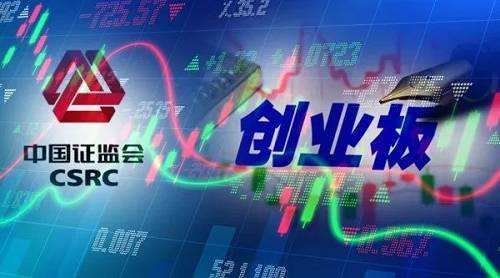 三、高职学生创业融资渠道
高校创业基金。大多数高校都有设立相关的创业基金以鼓励本校学生进行创业尝试，其优势是相对于大学生这个群体而言通过此途径融资比较有利。其劣势是资金规模不大，支撑力度有限，面向的对象不广；
政策基金。其优势是利用政府资金，不用担心投资方的信用问题，而且政府的投资一般都是免费的，其劣势是申请创业基金有严格的程序要求，政府每年的投入有限，融资者需面对其他融资者的竞争；
天使基金。天使投资是自由投资者或非正式风险投资机构，对处于构思状态的原创项目或小型初创企业进行的一次性的前期投资。其优势是：民间资本的投资操作程序较为简单，融资速度快，门槛也较低。其劣势为：很多民间投资者在投资的时候总想控股， 因此容易与创业者产生一些矛盾；
亲情融资。亲情融资即向家庭成员或亲朋好友的筹款。其优势是：这个方法筹措资金速度快，风险小，成本低。其劣势是：向亲友借钱创业，会给亲友带来资金风险，甚至是资金损失，如果创业失败就会影响双方感情；
风险投资。风险投资是一种融资和投资相结合的全新投资方式，是指创业者通过出售自己的一部分股权给风险投资者获得一笔资金，用于发展企业、开拓市场，当企业发展到一定规模时，风险投资者出卖自己拥有的企业股权获取收益，再进行下一轮投资，许多创业者就是利用风险投资使企业度过幼小阶段。其优势是有利于有科技含量、创新商业模式运营、有豪华团队背景和现金流良好、发展迅猛的有关项目融资。其劣势为融资项目有局限。
三、高职学生创业融资渠道
金融机构贷款——银行小额贷款。银行贷款被誉为创业融资的“蓄水池”，其优势是银行财力雄厚。其劣势是手续繁琐，需要经过许多“门坎”，任何一个环节都不能出问题。
合伙融资。寻找合伙人投资是指按照“共同投资、共同经营、共担风险、共享利润”的原则，直接吸收单位或者个人投资合伙创业的一种融资途径和方法。其优势是：有利于对各种资源的利用和整合，增强企业信誉，能尽快形成生产能力，有利于降低创业风险。其劣势是：很容易产生意见分歧，降低了办事效率，也有可能因为权利与义务的不对等而产生合伙人之间的矛盾，不利于合伙基础的稳定。
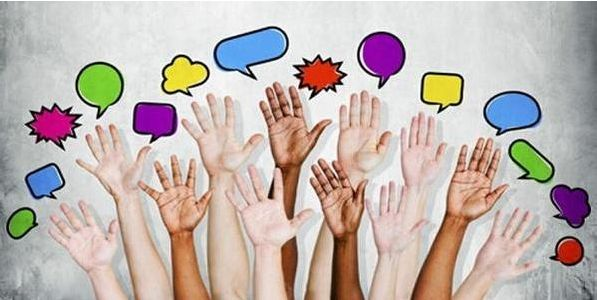 四、创业融资渠道选择策略
制造业型创业企业。制造业型创业企业的资金需求是比较多样和复杂的，这是由其经营的复杂性决定的。无论是用于购买原材料、半成品和支付工资的流动资金、还是购买设备和零备件的中长期贷款，甚至产品营销的各种费用和卖方信贷都需要外界和金融机构的金融服务。一般而言，制造业企业资金需求量大，资金周转相对较慢，经营活动和资金使用涉及的面也相对较宽，因此，风险也相应较大，融资难度也要大一些.可选择的融资方式主要有银行贷款、租赁融资等。
商业服务型创业企业。商业服务型创业企业的资金需求主要是库存商品所需的流动资金和促销活动上的经营性开支。其特点是量小、频率高、借款周期短、借款随机性大。但是，一般而言，风险相对其他类型中小企业较小。因此中小型银行贷款是其最佳选择。
高科技型创业企业。高科技型创业企业的主要特点是“高风险、高收益”，此类企业除可通过一般创业企业获得的融资渠道融资外，还可采用吸收风险投资公司投资、天使投资、科技型中小企业投资基金等进行创业。风险投资公司的创业基金是有效支持高新技术产业的最理想的融资渠道。创业资本与其所扶持的企业之间是控股或参股关系，风险投资公司可从创业成功企业的股份升值中较快地回收创业投资。
社区型创业企业。社区型创业企业，比如餐馆、美容美发、水店、便利超市、家政服务等，具有特殊性，它们具有一定的社会公益性，容易获得各项优惠政策，如税收政策、资金扶持政策等。对于该类创业企业，应首先考虑争取获得政府的扶持资金。
五、创业资源整合的步骤
必须具备的资源。企业的核心竞争力就是对资源的整合能力，对资源的整合能力越强，核心竞争力越强
分析已有的资源。资源整合的前提是要善于发现资源，及时捕捉到所需的财富资源，就能比竞争对手多走一步。将自己的资源列出一张清单，包括资金、团队、渠道、客户、品牌、专业、人脉等方面，对这些资源进行精确分析，给自己的资源定性。
明确目标。设定目标后接下来就必须拟定一个执行的计划。一个有效的计划时常影响了目标是否能如期完成。
明确所缺的资源。（1）如何判断你缺的资源？在微笑曲线上找出我们所需要的上下游方面的资源；（2）列出资源表，将资源分门别类，看看需要什么。
缺少的资源在谁手里。在资源整合中，你缺什么并不重要，重要的是你知道缺少的资源在谁手里？
整合缺少的资源。整合的关键是互补，只有资源互补，才可能实现资源的整合，达到共赢的状态。
六、资源整合技巧
学会拼凑。很多创业者都是拼凑高手，通过加入一些新元素，与已有的元素重新组合，形成在资源利用方面的创新行为，进而可能带来意想不到的惊喜。
整合已有的资源，快速应对新情况。拼凑者善于用发现的眼光，洞悉身边各种资源的属性，将它们创造性地整合起来。这种整合很多时候甚至不是事前仔细计划好的，而往往是具体情况具体分析、“摸着石头过河”的产物。
步步为营。创业者分多个阶段投入资源并在每个阶段投入最有限的资源，这种做法被称为“步步为营”。步步为营的策略首先表现为节俭，设法降低资源的使用量，降低管理成本；步步为营策略还表现为自力更生，减少对外部资源的依赖，目的是降低经营风险，加强对所创事业的控制。
发挥资源杠杆效应。成功的创业者善于利用关键资源的杠杆效应，利用他人或者其他企业的资源来完成自己创业的目的。对创业者来说，容易产生杠杆效应的资源，主要包括人力资本和社会资本等非物质资源。
第九单元
大学生创业政策与法务
单击此处添加文本具体内容，简明扼要的阐述您的观点。
一、大学生创新创业扶持政策
税收优惠。持人社部门核发的《就业创业证》的高校毕业生（注明“毕业年度内自主创业税收政策”）的高校毕业生在毕业年度内（指毕业所在自然年，即1月1日至12月31日） 创办个体工商户、个人独资企业的，3年内按每户每年8 000元为限额依次扣减其当年实际应缴纳的营业税、城市维护建设税、教育费附加和个人所得税。对高校毕业生创办的小型微利企业，按国家规定享受相关税收支持政策。
创业担保贷款和贴息支持。对符合条件的高校毕业生自主创业的，可在创业地按规定申请创业担保贷款，贷款额度为10万元。鼓励金融机构参照贷款基础利率，结合风险分担情况，合理确定贷款利率水平，对个人发放的创业担保贷款，在贷款基础利率基础上上浮3个百分点以内的，由财政给予贴息。
免收有关行政事业性收费。毕业2年以内的普通高校毕业生从事个体经营（除国家限制的行业外）的，自其在工商部门首次注册登记之日起3年内，免收管理类、登记类和证照类等有关行政事业性收费。
享受保险和培训补贴。对大学生创办的小微企业新招用毕业年度高校毕业生，签订1年以上劳动合同并交纳社会保险费的，给予1年社会保险补贴。对高校毕业生在毕业学年（即从毕业前一年7月1日起的12个月）内参加创业培训的，根据其获得创业培训合格证书或就业、创业情况，按规定给予培训补贴。
免费创业服务。有创业意愿的高校毕业生，可免费获得公共就业和人才服务机构提供的创业指导服务，包括政策咨询、信息服务、项目开发、风险评估、开业指导、融资服务、跟踪扶持等“一条龙”创业服务。
一、大学生创新创业扶持政策
取消高校毕业生落户限制。高校毕业生可在创业地办理落户手续（直辖市按有关规定执行）。
创新人才培养。创业大学生可享受各地各高校实施的系列“卓越计划”、科教结合协同育人行动计划等，同时享受跨学科专业开设的交叉课程、创新创业教育实验班等，以及探索建立的跨院系、跨学科、跨专业交叉培养创新创业人才的新机制。
开设创新创业教育课程。自主创业大学生可享受各高校挖掘和充实的各类专业课程和创新创业教育资源， 以及面向全体学生开发开设的研究方法、学科前沿、创业基础、就业创业指导等方面的必修课和选修课，享受各地区、各高校资源共享的幕课、视频公开课等在线开放课程，和在线开放课程学习认证和学分认定制度。
强化创新创业实践。自主创业大学生可共享学校面向全体学生开放的大学科技园、创业园、创业孵化基地、教育部工程研究中心、各类实验室、教学仪器设备等科技创新资源和实验教学平台。参加全国大学生创新创业大赛、全国高职院校技能大赛，和各类科技创新、创意设计、创业计划等专题竞赛，以及高校学生成立的创新创业协会、创业俱乐部等社团，提升创新创业实践能力。
一、大学生创新创业扶持政策
改革教学制度。自主创业大学生可享受各高校建立的自主创业大学生创新创业学分累计与转换制度，和学生开展创新实验、发表论文、获得专利和自主创业等情况折算为学分，将学生参与课题研究、项目实验等活动认定为课堂学习的新探索。同时也享受为有意愿有潜质的学生制订的创新创业能力培养计划，创新创业档案和成绩单等系列客观记录并量化评价学生开展创新创业活动情况的教学实践活动。优先支持参与创业的学生转入相关专业学习。
完善学籍管理规定。有自主创业意愿的大学生，可享受高校实施的弹性学制，放宽学生修业年限，允许调整学业进程、保留学籍休学创新创业等管理规定。
大学生创业指导服务。可享受各地各高校对自主创业学生实行的持续帮扶、全程指导、一站式服务。以及地方、高校两级信息服务平台，为学生实时提供的国家政策市场动向等信息，和创业项目对接、知识产权交易等服务。可享受各地在充分发挥各类创业孵化基地作用的基础上，因地制宜建设的大学生创业孵化基地，和相关培训、指导服务等扶持政策。
二、初创企业的法务工作
创业企业在不同阶段面临的法律问题如下图：
三、依法创业
设立企业从事经营活动，创业者必须到工商行政管理部门办理登记手续，领取营业执照，如果从事特定行业的经营活动，还须事先取得相关主管部门的批准文件。设立特定行业的企业，还有必要了解有关开发区、高科技园区、软件园区（基地）等方面的法规、规章、有关地方规定，这样有助于选择创业地点，以享受税收等优惠政策。我国实行法定注册资本制，如果创业者不是以货币资金出资，而是以实物、知识产权等无形资产或股权、债权等出资，还需要了解有关资产评估等法规规定。 
企业设立后，创业者需要税务登记，需要会计人员处理财务，这其中涉及税法和财务制度，需要了解企业缴纳的营业税、增值税、所得税等，还需要了解哪些支出可以进成本，开办费、固定资产怎么摊销等。聘用员工时，这其中涉及劳动法和社会保险问题，创业者需要了解劳动合同、试用期、服务期、商业秘密、工伤、养老金、住房公积金、医疗保险、失业保险等诸多规定。创业者处理知识产权问题时，既不能侵犯别人的知识产权，又要建立自己的知识产权保护体系，则需要了解著作权、商标、域名、商号、专利、技术秘密等各自的保护方法。业务中还要了解《中华人民共和国合同法》《中华人民共和国担保法》《中华人民共和国票据法》等基本民事法律以及行业管理的法律法规。

在企业实际运作中还会遇到大量法律问题， 专业问题须由律师去处理。
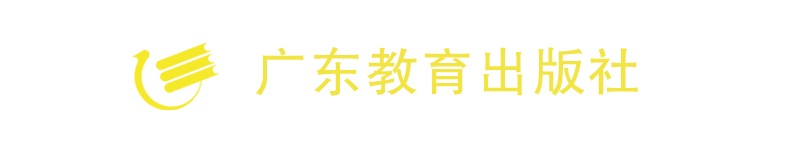 模块三 初创企业科学管理
第十单元
产品开发与运营
单击此处添加文本具体内容，简明扼要的阐述您的观点。
一、产品
所谓的产品，是指能提供给市场，用于满足人们某种需要和欲望的任何事物， 包括实物、服务、组织、场所、思想、主意等。
企业形象，最终是体现在它的产品上，所有的文化、企业资源是体现在产品这个实实在在的硬件上，因此，与其说消费者在消费该产品，不如说在消费信息，消费企业的文化和企业资源。

产品是企业存在的价值所在，企业所有活动都围绕产品的生产与再生产而展开，企业所有的职能部门为此而建立，能否生产出符合市场需要的产品正是其核心竞争力的关键。

典型案例10-1：卖牙膏撑起盈利半边天（云南白药牙膏）
二、整体产品的概念
整体产品的概念包括三个层次，如下图：

第一层次称为核心产品，体现商品的实质性。它是指商品带给消费者的最基本的效用和利益，即主要的实际用途。如：衣服的首要功能是蔽体或御寒；钟表则是计量时间，即商品的效用。
第二层次称为有形产品，体现商品的实体性。它是指能带给顾客某些特殊利益， 即产品的外部特征。如：商品的品质、商品特点、商品式样、商品包装、商品商标等。
第三层次称为附加产品或延伸产品，体现商品的服务性。它是指围绕商品使用价值的应用，给顾客带来的附加利益。如：商品运送、商品安装、商品维修及质量保证等。
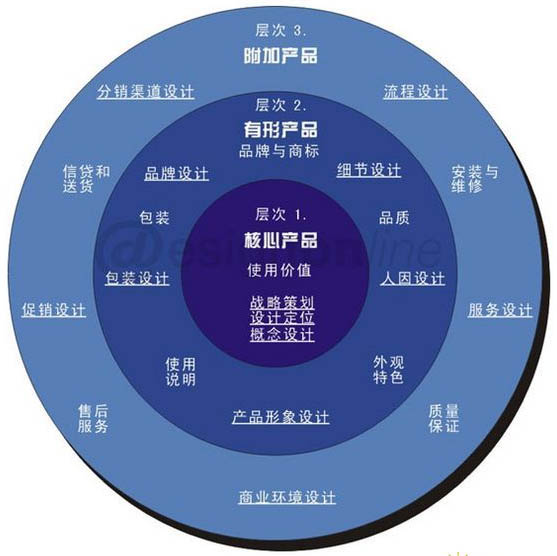 三、产品开发要考虑的因素
产品的市场潜力。产品是不是能够被目标人群所接收决定着创业项目能不能够存活或者发展。产品的市场潜力，主要从产品本身的功能出发，满足了顾客什么需求，解决了顾客什么问题，和其他替代品或者是竞争产品相比，该产品具有什么样的优势，和目前市场上存在的同类或相似产品比较，差异化在哪里。产品的市场潜力由顾客群的显性隐性需求决定，众多顾客的当前或潜在需求造就了产品的市场潜力。
产品的收益性。任何一个创业项目，如果不盈利或没有收益，那都是难以存在的。稀缺型产品的市场收益一定会明显高于大众性产品，但稀缺型产品本身的产品总量、市场需求都较低，所以在考虑产品收益的时候，要考虑单品收益和综合收益。产品的收益性还应该结合你的市场能力、渠道能力、市场服务能力等要素一并考虑。总之，选择好产品，等于为创业项目打下了一个坚实的基础。
市场竞争力综合的考虑。市场的容量、设计并开发出的产品能否具有竞争优势，考虑市场的竞争弱点，选择有利于发挥企业核心技术优势的产品进行设计开发。
可利用的资源条件。可考虑开发设计产品的材质、工艺、便利程度、经济性和环保性。
考虑现有的技术水平和生产能力。在设计产品的过程中，要充分考虑设计出的产品能否制作出来，能否符合它的工艺，能否用现有的生产能力把产品生产出来。
初创企业开发产品还要综合考虑企业的经销能力、销售渠道、市场的服务能力和国家政策、法律法规等。
四、产品运营
所谓的产品运营，就是通过把用户、内容、渠道、活动等各种各样的运营手段进行不同组合，从而更好地将产品和用户连接起来，实现产品价值，并持续产生商业价值的过程。
产品运营涵盖的范围很广，它贯穿产品的整个过程，如下图：
五、为什么要做产品运营
连接并持续保持用户和产品的关系。其实，这就是我们常说的拉新、留存、促活。说得再大众一点，就是把产品展现在应该展现的用户面前，展现途径先不谈，展现的过程就属于连接用户和产品。
不断满足用户的需求。用户需求是不断变化的，运营则可以洞察用户需求以及需求的变化趋势。能发现产品的不足并将之升级的并不是产品开发者本身，而是产品运营人员，因为最靠近和接触用户的，是特别懂产品的。
体现产品价值，并实现商业价值。产品触及用户之后才能体现出价值，并实现其商业价值，而运营则是让产品迅速触及到用户的极好方式之一。产品价值的体现，并不是说简简单单把产品呈现出来就可以。产品价值可以体现在价格优势，可以体现在专业化上，重要的是运营人员根据产品属性，合理地选择产品价值的展现方式。
六、产品运营的技巧
构建用户画像。用户画像是指用户信息标签化，就是分析消费者的社会属性、生活习惯、消费行为等主要信息的数据之后，完美地抽象出一个用户的商业全貌。任何产品都该有其目标用户的画像，它能够帮助企业快速找到精准用户群体以及用户需求等更为广泛的反馈信息。
定期更新产品。用户体验的数据是最好的证明，我们可以从用户使用情况调查数据中分析出产品各个功能的优缺点，不完善的地方应该及时改进升级，努力地为用户提供最好的产品，只有这样我们才能留住用户，继而吸引更多的目标用户。
深入了解用户。初创企业要掌握用户目前最大的需求是什么？企业提供的解决方案能否在真正意义上帮助用户解决问题？用户最感兴趣的话题是什么？企业只有弄明白这些问题，才可以了解更多用户需求，然后依据用户的需求采用相应的推广措施。
利用口碑效应传播。如果创业者能够真心地为客户服务，注重用户体验的效果，专注提供优秀的客户体验，能给用户带来很深的印象，那么客户一定会大吃一惊，非常乐意为该产品做免费的推广，继而帮助企业吸引到更多的目标客户。
分析、挖掘运营数据。无论是传统企业还是新兴的互联网产品，首先我们必须要通过数据分析弄清楚产品的特点，然后在依据产品的特性去寻找目标用户，给产品的目标群体做详细的定位，继而针对性地采取一定的宣传推广方式，从而赢得更多的用户。
六、产品运营的技巧
采用病毒式的营销模式。病毒式营销模式是很多的推广专员常用的宣传方式，它能够帮助企业获得更多的用户，而在这里所谓病毒式网络营销模式，就是信息像病毒一样传播和扩散，利用快速复制的方式让产品的信息被更多的人知道。有哪些渠道可以开启病毒营销？具体的方式有如下三点：（1）媒体或社交网站。在即使信息爆炸的21世纪，人们依然还是需要渴望大量有用的信息，产品运营人员可以通过一些知名的媒体和浏览量比较大的社交网站发布一些产品宣传信息。（2）让用户自主生产信息。像微博、朋友圈、抖音等社交新媒体阵地，用户的参与性会激发他们向下传递，为您做免费的推广，吸引更多的目标客户。（3）链接其他用户的通道。如：LinkedIn（领英）是全球职场社交平台，这个以分享用户专业信息的社交网络，产品运营人员必须联系更多的人，才能体会其价值。
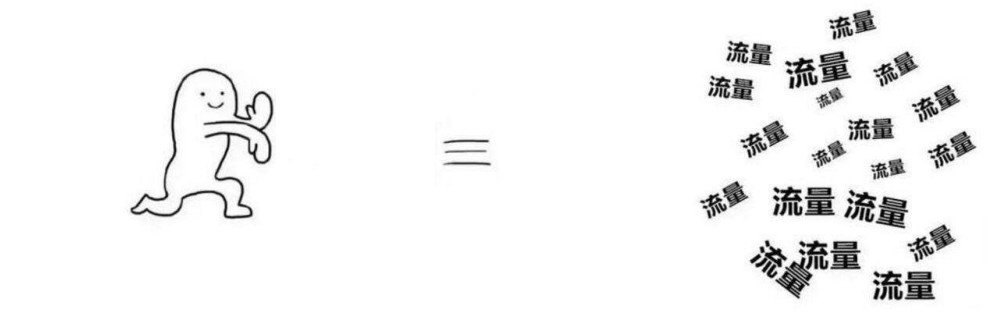 第十一单元
初创企业制度建设与企业文化
单击此处添加文本具体内容，简明扼要的阐述您的观点。
一、企业制度
所谓企业制度，是指企业作为一个有机组织，为了实现企业既定目标和实现内部资源与外部环境的协调，在财产关系、组织结构、运行机制和管理规范等方面的一系列制度安排。
对于初创企业来说，在不同的发展阶段，对于制度和流程的建立要有不同的侧重点。在企业的初创期、发展期、成熟期等不同阶段，每个阶段的任务不一样，对制度的要求也不同：（1）在初创期，企业的核心任务是最大程度地激励员工、开发产品和吸引潜在顾客， 聚焦于“创新式成长”，关键在于创业团队的“人治”，所以制度的和流程的规范化可能主要存在于基本的公司制度，比方说研发制度、生产流程管理制度等。（2）在发展期，企业聚焦于“引导式成长”，关键在于固化完善核心流程和制度，特别是关于质量管理和人力资源管理等方面的制度和流程。（3）在成熟期，企业则聚焦于追求持续的增长。在这个阶段，公司开始有了清晰的组织结构，有了各种功能业务部门，所以制度和流程将着眼于如何更有效地发挥每个部门的协调效应，会更注重于组织流程、风险管理、营销管理等。
二、初创企业制度建设
管理制度。初创公司的特点就是人手永远不够，任务永远做不完。所以，即使员工干劲十足，也不能完全靠他们的自驱力，否则很容易出现大面积的倦怠和混乱，从而影响公司的正常运营。明确分工与流程是所有规章制度的重中之重。具体可以按以下几点开展工作：（1）梳理公司的业务流程。考察公司目前的主营业务主要包括几个，具体的业务内容都是什么，这也是建立组织架构的基础。有了流程，初创企业的人力资源规划基本就确定了。（2）确定岗位职责。根据公司的具体业务、当前任务、所处阶段等确定工作岗位和每个岗位的具体职责、任务量、评判指标等。
财务制度。对于很多创业公司，现金流就是命脉。所以，财务制度是一点都不能马虎的。企业财务制度一般应当包括资金管理制度、费用报销制度、付款审批制度、应收应付制度、合同管理制度等。一般来说，初创公司应该着重在报销制度和资金管理制度。
薪酬制度。创业公司最缺的就是人才，良好的薪酬制度是吸引优秀人才的法宝。（1）小公司人少活儿多，为了让核心员工稳定下来，应该尽量让员工的薪资等于甚至稍高于行业平均水平。在薪资结构上，可以实行基本工资+绩效的宽带薪资办法。（2）最好在试用期不打折，大多数初创公司在薪酬福利上本来就没有优势，如果试用期还打折扣，更不容易招到有相关工作经验、无需公司特地培养的员工，而初创公司往往还急需人手。（3）初创公司加班是常态，那么在福利上应该做到以人为本，让员工感受到并肩作战的激情。
对于初创公司，制定规章制度的一个最基本、最重要的原则就是快速迭代，先制定出来，然后切实落地，再根据具体情况调整。
三、企业文化建设
企业文化，又称组织文化，是与企业相伴而生的一种客观现象，随着社会的发展，企业文化又是一种信念的力量、道德的力量、心理的力量。企业文化有广义和狭义两种理解。广义的企业文化是指企业所创造的具有自身特点的物质文化和精神文化。狭义的企业文化是企业所形成的具有自身个性的经营宗旨、价值观念和道德行为准则的综合。
企业文化在企业建设过程中主要有以下五点功能：（1）导向功能；（2）规范（约束）功能；（3）凝聚功能；（4）激励功能。
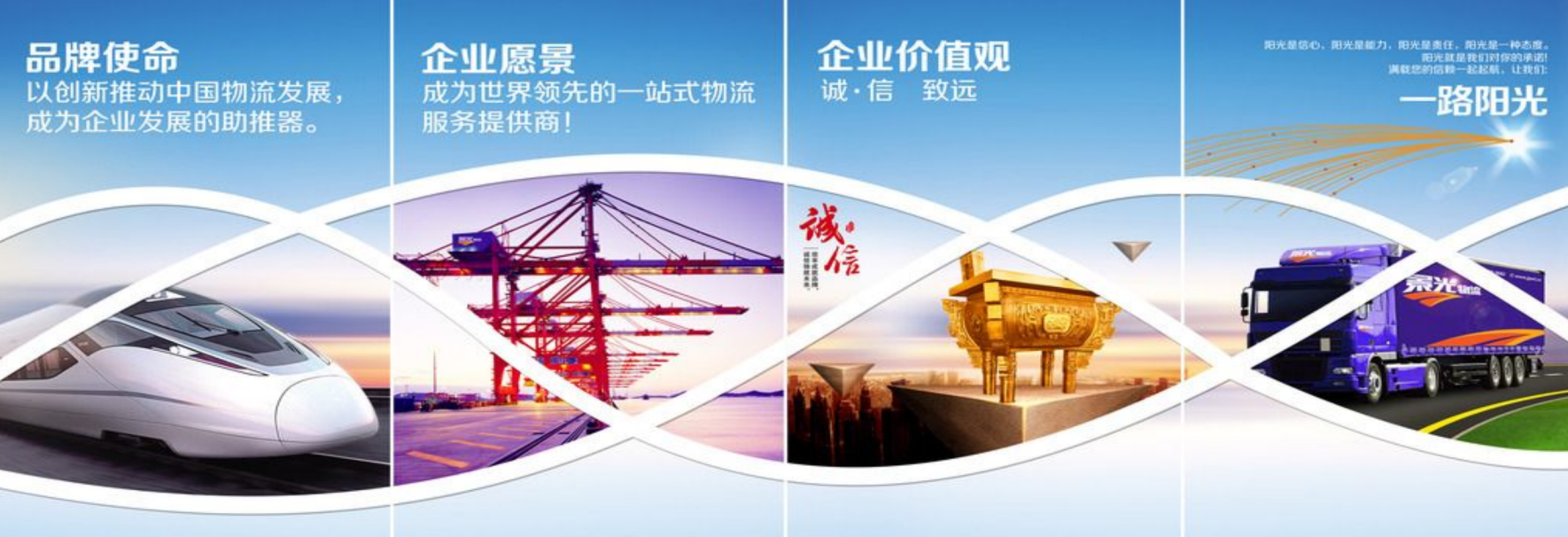 四、初创企业需要什么样的企业文化
不盲目跟风，追求高大上。企业文化紧贴创始团队本身特质。要么没有企业文化，有的话能一定能言传身教执行到位，而不是说一套，做一套。
紧贴企业核心业务。企业文化的设定对于企业长远的发展一定是有指导性意义的，例如阿里巴巴作为电商平台，早年秉承的企业文化一直都有“客户第一”的案例。
企业文化设定后可以纳入考核。设定只是开始，如何执行才是关键，如果能以案例（典型故事）的方式考核，不仅有利于贯彻落实，而且能够积累大量故事，为丰富企业文化奠定良好基础。
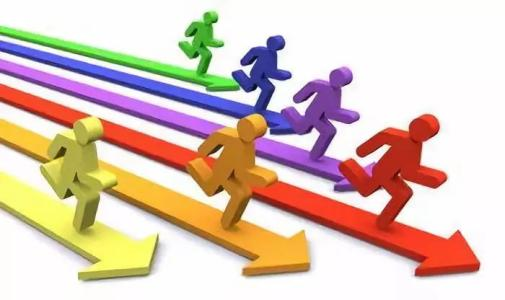 五、初创企业如何建立企业文化
充分发挥创始人的影响力作用。对于大多数初创企业来说,，企业创业者和高层管理者们( 即企业家们) 起的作用非常关键。创业者和高层管理者的行为习惯、处事风格、言谈举止、积极性和个人目标等，无不在员工身上起到无形的指引力、约束力作用，这实际上也是一种无形的企业家影响力，也即企业文化的影响力。
不断完善企业文化的内涵，扩展外延。要从物质文化（表层：产品、环境文化）、行为文化（中层：企业的人、财、物、事）、理念文化(深层：企业价值、精神、目标、思维方式等）各方面进行分析、提炼、建设、发展，不断充实和完善适合自己企业的企业文化。企业文化建设一定要讲求实效性原则，切合实际、符合企业定位、得到广大员工的积极参与和认可。注重企业文化与企业制度的同步建设，创业团队要加强沟通,取得利益共同点和价值导向的一致性，沟通愿景，逐步明确核心理念。
虚心学习和借鉴优秀企业的企业文化建设经验。对于初创企业来说，对企业文化建设是一个模糊的观念和认识，企业领导者要加大自身的学习，向与本企业类似的企业学习，学习借鉴他们的企业文化建设先进经验，也包括规避他们曾经有过的失误和教训，从中获得启示，梳理和总结出适合自身企业特点的企业文化，并不断加以建设完善，而不是简单的去模仿、套用。
第十二单元
创业风险和危机管理
单击此处添加文本具体内容，简明扼要的阐述您的观点。
一、创业风险
所谓的创业风险，是指在企业创业过程中存在的风险，是指由于创业环境的不确定性、创业机会与创业企业的复杂性，创业者、创业团队与创业投资者的能力与实力的有限性而导致创业活动偏离预期目标的可能性。
创业风险来源：（1）融资缺口。创业者在将概念（创意）转化为市场的产品原型中，往往没有足够的资金将其实现商品化，从而给创业带来一定的风险。（2）研究缺口。研究缺口主要存在于仅凭个人兴趣所做的研究判断和基于市场潜力的商业判断之间，从而形成创业风险。（3）信息和信任缺口。信息和信任缺口存在于技术专家和管理者（投资者）之间，如果双方不能充分信任对方，或者不能够进行有效的交流，那么这一缺口将会变得更深，带来更大的风险。（4）资源缺口。在大多数情况下，创业者不一定也不可能拥有所需的全部资源，这就形成了资源缺口。（5）管理缺口。管理缺口是指创业者并不一定是出色的企业家，不一定具备出色的管理才能。进行创业活动主要有两种：一是创业者利用某一新技术进行创业，他可能是技术方面的专业人才，但却不一定具备专业的管理才能，从而形成管理缺口；二是创业者往往有某种“奇思妙想”，可能是新的商业点子，但在战略规划上不具备出色的才能，或不擅长管理具体的事务，从而形成管理缺口。
二、创业风险的主要表现
项目选择太盲目的风险。大学生创业时如果缺乏前期市场调研和论证，只是凭自己的兴趣和想象来决定投资方向，甚至仅凭一时心血来潮做决定，可能会碰得头破血流。
缺乏创业技能的风险。很多大学生创业者眼高手低，当创业计划转变为实际操作时，才发现自己根本不具备解决问题的能力，这样的创业无异于纸上谈兵。
资金风险。资金风险在创业初期会一直伴随在创业者的左右。对于初创企业来说，如果连续几个月入不敷出或者因为其他原因导致企业的现金流中断，都会给企业带来极大的威胁。相当多的企业会在创办初期因资金紧缺而严重影响业务的拓展，甚至错失商机而不得不关门大吉。
社会资源贫乏的风险。企业创建、市场开拓、产品推介等工作都需要调动社会资源。对于大学生来说，创业前，可以先到相关行业领域工作一段时间，通过这个平台，为自己日后的创业积累人脉。
管理风险。一些创业者虽然技术出类拔萃，但理财、营销、沟通、管理方面的能力普遍不足。要想创业成功，创业者必须技术、经营两手抓。创业失败者，基本上都是管理方面出了问题，其中包括决策随意、信息不通、理念不清、患得患失、用人不当、忽视创新、急功近利、盲目跟风、意志薄弱等。
二、创业风险的主要表现
竞争风险。寻找蓝海是创业的良好开端，但并非所有的新创企业都能找到蓝海。更何况，蓝海也只是暂时的，所以竞争是必然的。如何面对竞争是每个企业都要随时考虑的事， 而对新创企业更是如此。
团队分歧的风险。一个优秀的创业团队能使创业企业迅速地发展起来。但与此同时，风险也就蕴含在其中，团队的力量越大，产生的风险也就越大。一旦创业团队的核心成员在某些问题上产生分歧不能达到统一时，极有可能会对企业造成强烈的冲击。
核心竞争力缺乏的风险。一个依赖别人的产品或市场来打天下的企业是永远不会成长为优秀企业的。核心竞争力在创业之初可能不是最重要的问题，但要谋求长远的发展，就是最不可忽视的问题。没有核心竞争力的企业终究会被淘汰出局。
人力资源流失的风险。一些研发、生产或经营性企业需要面向市场，大量的高素质专业人才或业务队伍是这类企业成长的重要基础。防止专业人才及业务骨干流失应当是创业者时刻注意的问题，在那些依靠某种技术或专利创业的企业中，拥有或掌握这一关键技术的业务骨干的流失是创业失败的最主要风险源。
意识上的风险。意识上的风险是创业团队最内在的风险。这种风险来自于无形，却有强大的毁灭力。风险性较大的意识有投机的心态、侥幸心理、试试看的心态、过分依赖他人、回本的心理等。
三、企业危机
企业危机，也叫企业经营活动中的突发性事件，它是指严重威胁公众生命和财产安全的，并产生严重社会影响的重大事故，这些事故和影响直接关系到企业的生存和发展。
企业危机和紧急事件、突发事件、风险既有联系，又不完全等同。（1）危机与紧急事件、突发事件的比较。紧急事件强调对事件处理的时间紧迫，而突发事件强调事件发生的不可预测性。这两者都不能等同于危机。如：一个工厂里的水龙头坏了，如果仅仅导致会议时间被拖延，那就是事故；但如果由此造成工厂停产，甚至导致倒闭，那就成为了危机。（2）危机与风险的比较。对风险防范不善，造成的危害达到较大的程度时，危机就会发生。
企业危机的特性：（1）意外性；（2）聚焦性；（3）破坏性；（4）紧迫性。
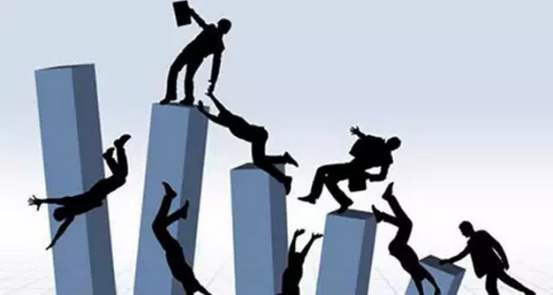 四、初创企业处理危机的原则
速度第一原则。在危机出现的最初12～24小时内，消息会像病毒一样，以裂变方式高速传播。因此，公司必须当机立断，快速反应，果决行动，与媒体和公众进行沟通，从而迅速控制事态，否则会扩大突发危机的范围，甚至可能失去对全局的控制。危机发生后，能否首先控制住事态，使其不扩大、不升级、不蔓延，是处理危机的关键。
真诚沟通原则。企业处于危机漩涡中时，是公众和媒介的焦点。企业的一举一动都将受到质疑， 因此千万不要有侥幸心理，企图蒙混过关。企业应该主动与新闻媒介联系，尽快与公众沟通，说明事实真相，促使双方互相理解，消除疑虑与不安。真诚沟通是处理危机的基本原则之一。这里的真诚指“三诚”，即诚意、诚恳、诚实。
承担责任原则。危机发生后，公众会关心两方面的问题：一方面是利益的问题，利益是公众关注的焦点，因此无论谁是谁非，企业应该承担责任。即使受害者在事故发生中有一定的责任，企业也不应首先追究其责任，否则会各执已见，加深矛盾，引起公众的反感， 不利于问题的解决。另一方面是感情问题，公众很注重企业是否在意自已的感受，因此企业应该站在受害者的立场上表示同情和安慰，并通过新闻媒介向公众致歉，解决深层次的心理、情感关系问题，从而赢得公众的理解和信任。
五、初创企业处理危机的策略
承担责任。危机发生后，公众会关心两方面的问题：一方面是利益的问题，利益是公众关注的焦点，因此无论谁是谁非，企业应该承担责任。另一方面是感情问题，公众很在意企业是否在意自己的感受，因此企业应该站在受害者的立场上表示同情和安慰，并通过新闻媒介向公众致歉，解决深层次的心理、情感关系问题，从而赢得公众的理解和信任。
真诚沟通。真诚沟通是处理危机的基本原则之一。出现危机后，企业应当主动说明事实真相，促使双方互相理解，消除与公众的疑虑与不安。一般来说，公众可以原谅一个企业犯错误，但很难接收一个企业说谎。
速度第一原则。危机刚出现不久，可靠的消息往往不多，社会上充斥着谣言和猜测。媒体、公众及政府都密切注视公司发出的第一份声明。因此公司必须当机立断，快速反应，果决行动，与媒体和公众进行沟通，从而迅速控制事态，否则会扩大突发危机的范围， 甚至可能失去对全局的控制。危机发生后，能否首先控制住事态，使其不扩大、不升级、不蔓延，是处理危机的关键。
系统运行原则。在逃避一种危险时，不要忽视另一种危险。在进行危机管理时必须系统运作，绝不可顾此失彼。只有这样才能透过表面现象看本质，创造性地解决问题，化害为利。
权威证实原则。自己称赞自己是没用的，没有权威的认可只会徒留笑柄，在危机发生后，企业不要自己整天拿着高音喇叭叫冤，而要曲线救企，请重量级的第三者在前台说话，使消费者解除对自己的警戒心理，重获他们的信任。
模块四 探寻创业之路
第十三单元
创办新企业
单击此处添加文本具体内容，简明扼要的阐述您的观点。
一、确定企业组织形式
企业最常见的组织形式包括有限公司、股份公司、个人独资企业、合伙制等。由于每种企业组织形式都有自身的优点和缺点，因此创业者必须考虑企业组织形式的法律规定及相互之间的对比，在此基础上甄选出最合适的企业组织形式。
选择企业组织形式时应当考虑如下几个方面的因素：（1）拟投资的行业。根据拟投资的行业确定可以采取的企业组织形式是应当首先考虑的因素。对于法律有强制性规定的行业，只能按照法律规定的要求办理，对于法律没有强制性要求的，则需要根据实务中通常的做法以及创业者的特殊要求来确定组织形式。（2）创业者风险承担能力。商业环境中存在各式各样的经营风险，而企业组织形式如何与创业者日后所需要承担的责任大小息息相关。（3）税务因素。由于不同的企业组织形式所缴纳的税不同，因此选择企业组织形式时，必须考虑税务问题。（4）未来融资的需要。企业组织形式对于未来的融资也是具有较大的影响，如果日后发展企业所需要的资金规模非常大，建议涉及股份有限公司。（5）经营期间的考量。无论合伙企业还是个人独资企业，通常的经营期限都不会很长，很难持续发展下去。但公司制企业却完全不同。（6）当然除了上述因素之外，还要从投资权益的自由流通度、经营管理的需要等多个方面就企业组织形式的优劣分析和比较。
企业组织形式没有最好的，只有最合适的，创业者只有对自己的实际需要有充分的了解，才能选择出最合适的企业组织形式。
二、不同类型企业组织形式的比较
二、不同类型企业组织形式的比较
二、不同类型企业组织形式的比较
二、不同类型企业组织形式的比较
二、不同类型企业组织形式的比较
三、创业者的新选择：有限合伙
有限合伙企业，是指普通合伙企业和有限合伙企业共同组成，普通合伙人对合伙债务承担无限连带责任，有限合伙人以其出资为限对合伙企业承担有限责任的营利性组织。
通常而言，创业者往往是拥有投资管理能力或者技术研发能力之人，但是他们缺乏创业资金，而风险投资者是拥有大量资金、专业从事投资的企业或者个人，他们不愿意或者无精力参与企业经营，在此种情况下，有限合伙制度契合了市场需求，能调动各方面的投资创业热情，实现了风险投资人与创业者之间的最佳结合。 
有限合伙制度的积极作用：（1）与国际接轨、满足市场经济的要求。（2）为企业法人尤其是国有企业参与合伙铺平道路。（3）风险投资组织形式的首选。（4）中小企业的理想选择。（5）实现资源的最佳配置，建设世界级大企业。（6）有利于培育健全的金融市场体系，规范私人权益资本市场的发展。
四、有限合伙企业：设立
有限合伙企业由2个以上50个以下合伙人设立，但法律另有规定的除外。
有限合伙企业的名称中应当标明“有限合伙”字样，以区别于普通合伙企业。
有限合伙企业的合伙协议除需要记载普通合伙企业协议应当载明的事项，还需要载明以下特殊事项：执行事务合伙人应具备的条件和选择程序；执行事务合伙人的权限与违约处理办法；执行事务合伙人的除名条件和更换程序；有限合伙人入伙、退伙的条件、程序以及相关责任；有限合伙人和普通合伙人相互转变程序。
有限合伙人可以货币、实物、知识产权、土地使用权或者其他财产权利作价出资，但不得以劳务出资。这是有限合伙人与普通合伙人在出资方式上的唯一差别。
有限合伙企业登记事项中应当载明有限合伙人的姓名或者名称及认缴的出资数额。
四、有限合伙企业：事务执行
有限合伙企业的事务由普通合伙人执行。有限合伙人不执行合伙事务，也不得对外代表有限合伙企业。这是有限合伙企业与普通合伙企业的重大区别。在普通合伙企业中，任何一个合伙人都有权执行合伙事务，都有权对外代表合伙企业，其地位是完全平等的。
有限合伙人的下列行为不视为执行合伙事务：参与决定普通合伙人入伙、退伙； 对企业的经营管理提出建议；参与选择承办有限合伙企业审计业务的会计事务所；获取经审计的有限合伙企业财务会计报告；对涉及自身利益的情况，查阅有限合伙企业财务会计账簿等财务资料；在有限合伙企业中的利益受损时，向有责任的合伙人主张权利或者提起诉讼；执行事务合伙人怠于行使权利时，督促其行使权利或者为了本企业的利益以自己的名义提起诉讼；依法为本企业提供担保。
四、有限合伙企业：有限合伙人的特殊权利
有限合伙人仅以其认缴的出资额为限对合伙企业的债务承担责任，而普通合伙人需要对合伙企业债务承担无限连带责任。新入伙的有限合伙人对入伙前合伙企业的债务也是以其认缴的出资额为限承担责任。
除非合伙协议另有约定，有限合伙人可以同合伙企业进行交易，而普通合伙人通常是不可以的，除非合伙协议另有约定或者经过全体合伙人同意。
除非合伙协议另有约定，有限合伙人可以自营或者同他人合作经营与本合伙企业相竞争的业务，而普通合伙人是不可以的。
除非合伙协议另有约定，有限合伙人可以将其在合伙企业中的财产份额出资，而普通合伙人须经其他合伙人一致同意方可以其在合伙企业中的财产份额出资。
有限合伙人可以按照合伙协议的约定向合伙人以外的人转让其在合伙企业中的财产份额，只须提前30天通知其他合伙人即可。而普通合伙人对外转让财产份额时须经其他合伙人一致同意，除非合伙协议另有约定。
作为有限合伙人的自然人在合伙企业存续期间丧失民事行为能力的，其他合伙人不得因此要求其退伙。而普通合伙人若丧失民事行为能力，除非经得全体合伙人一致同意，否则只能作退伙处理。
四、有限合伙企业：表见普通合伙人
有限合伙人仅以其认缴的出资人为限对合伙企业债务承担责任。但是，如果有限合伙人的行为足以使得第三人合理信赖其为普通合伙人时，则有限合伙人得承担普通合伙人的责任，即承担无限连带责任。《合伙企业法》规定：第三人有理由相信有限合伙人为普通合伙人并与其交易的，该有限合伙人对该笔交易承担与普通合伙人同样的责任。但这一规定明确表见普通合伙仅适用于该笔特定的情形，而非从合伙人地位上完全否认有限合伙人的身份，对其他不构成表见普通合伙的情形，有限合伙人仍旧承担有限责任。
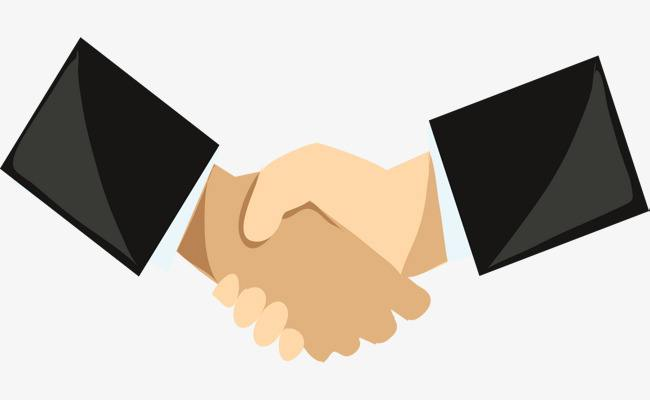 五、有限合伙与普通合伙的转换
当有限合伙企业仅剩普通合伙人时，有限合伙企业转为普通合伙企业，并应当进行相应的变更登记。
当有限合伙企业仅剩有限合伙人时，则该企业不再是合伙企业，故应解散。
经全体合伙人一致同意，普通合伙人可以转变为有限合伙人，有限合伙人可以转变为普通合伙人。有限合伙人转变为普通合伙人的，对其作为有限合伙人期间合伙企业发生的债务承担无限连带责任；普通合伙人转变为有限合伙人的，对其作为普通合伙人期间合伙企业发生的债务承担无限连带责任。
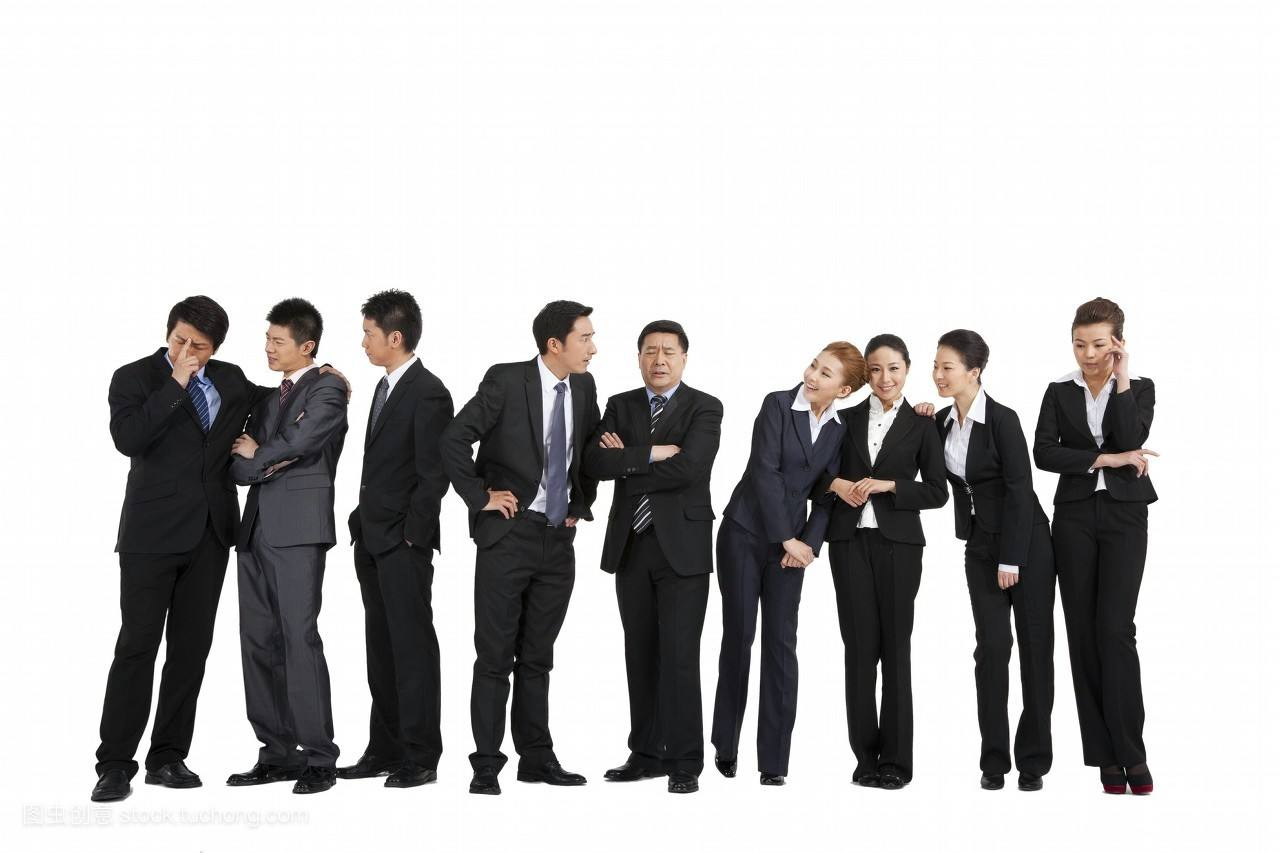 六、办理企业注册
注册登记的一般程序：（1）核名。（2）银行入资。（3）验资。（4）工商注册登记。（5）刻制印章。（6）组织机构代码证书。（7）统计登记。（8）税务登记。（9）开立银行账号。（10）划资。（11）后置审批。
注册登记要提交的文件：（1）公司法定代表人签署的《公司设立登记申请书》。（2）全体股东签署的《指定代表或者共同委托代理人的证明》（股东为自然人的由本人签字；自然人以外的股东加盖公章）及指定代表或委托代理人的身份证复印件（本人签字）； 应标明具体委托事项、被委托人的权限、委托期限。（3）全体股东签署的公司章程（股东为自然人的由本人签字；自然人以外的股东加盖公章）。（4）股东的主体资格证明或者自然人身份证明复印件。（5）依法设立的验资机构出具的验资证明。（6）股东首次出资是非货币财产的，提交已办理财产权转移手续的证明文件。（7）董事、监事和经理的任职文件及身份证明复印件。（8）法定代表人任职文件及身份证明复印件。（9）住所使用证明。（10）《企业名称预先核准通知书》。（11）法律、行政法规和国务院决定规定设立有限责任公司必须报经批准的，提交有关的批准文件或者许可证书复印件。
第十四单元
产品迭代
单击此处添加文本具体内容，简明扼要的阐述您的观点。
一、产品迭代
迭代的含义是快速发布产品。产品不追求完美，允许有所不足，主要是要尽早将产品推到用户面前，再根据用户的反馈和数据， 不断改进调整和持续完善产品，这就是产品迭代的思维，在这种思维指导下的产品开发策略，就是产品迭代。
在产品的生命周期中，规划产品的迭代方案是非常重要的一环。任何产品几乎都会经历产品的初创期、成长期、成熟期和衰退期。在产品的初创期，需要通过快速试错探索出有用户黏性的功能；探索成功之后，就需要快速导入用户，这时候也会产生新的需求和新的问题，不断去完善产品；在产品的相对成熟期，则可以考虑产品的变现和新功能的延展，以提升用户活跃；而到了产品的衰退期，就需要不断刺激用户， 延长用户的活跃周期，重获流失的老用户。
迭代和更新有相似的地方，在于都可以用于形容产品的优化过程。但是最大的差异在于，迭代其实没有确定的目标，指产品根据环境改变，关键在速度。而更新更多的是根据设计师的计划，来优化产品性能。换句话说，产品更新后变成什么样子是可以预期的，而产品迭代最终的样子没法预期，但是必然是适应力最强的。总之，迭代强调的是产品优化的路径和速度，更新更倾向于优化的结果。
二、为什么产品需要迭代
产品所在的环境在不断变化。首先，每一个产品推出的时候，可以说在当时是先进的，但是在经过一段时间之后，技术在进步，如果产品不进步，那么很容易就会失去用户。如果企业不针对用户的需求对产品进行相应的迭代，那么该产品很快就会被其他的产品所代替，那么用户也会流失。其次，用户消费水平越来越高，他们对产品的要求也越来越严格，产品需要不断地迭代，才能满足用户的需求，提高用户粘性，必须不断地给用户带来刺激和惊喜。最后，市场竞争激烈，产品的同质化非常严重，只有不断地进行迭代，才能形成产品独特的核心竞争力，才能给用户带来与众不同的体验，从而让用户愿意使用和成为忠实的用户，从而保证产品可以在激烈的竞争中存活下来。
产品有其自身的生命周期。每种产品都有一定的生命周期，不同行业产品的生命周期有所不同。比如电子类产品，生命周期也就只有一年左右，在这样的行业，企业每年都对原来的产品进行迭代，推出新的更高性能的产品。如苹果、华为手机，其具有超强的产品研发能力，每年都对自己的产品进行升级。而在汽车行业，产品的生命周期或者迭代周期比电子产品要长很多，大概要7～10年。
解决现有产品遗留问题。现有产品当初上线时可能是不完美的，譬如功能缺失、前后端不能很好衔接等问题，但往往受时间、KPI等因素影响，产品又必须按时上线。一般而言，产品1.0版本的上线会留下诸多问题（未修复的漏洞、未满足的需求、未开发完成的板块等），这些问题要通过小版本迭代来解决。
三、如何做产品迭代
需求选定阶段。先从需求池中提取需求，作为本周期内需要开发的内容，并进行优先级排序。产品需求的产生主要有三种方式，分别是设计人员对产品的反复研究、用户反馈和大数据分析。需求优先级排序一般是这样：符合产品定位的需求优先开发；ROI（投资回报率）高的优先开发；严重影响用户体验的优先开发。
需求评估阶段。召集相关部门和人员进行本周期的需求评估，以确定最终的开发内容以及各部门工作的排期。开发文档越详细越好，更有利于项目的推进。
需求落地（设计与开发）。这是一个至关重要的环节，直接决定着本周期内的需求迭代能否成功。掌握项目的实际进度至关重要，在进度缓慢的时候向相关负责人做出反馈。
需求测试。在这个环节，我们要将本周期内开发完成的需求全部提交测试。需求测试分为两部分，第一部分整体逻辑测试，第二部分是提交质量保证测试。跟进测试进度，在测试同事对提测内容和逻辑有疑问时，需要及时解答。
产品上线。到需求测试为止的工作全部完成，即意味着本周期内需要开发的需求已经全部实现，且没有任何问题，产品可以上线，迭代完成。
第十五单元
创新商业模式
单击此处添加文本具体内容，简明扼要的阐述您的观点。
一、商业模式
商业模式，就是为实现客户价值最大化，把能使企业运行的内外各要素整合起来，形成一个完整的高效率的具有独特核心竞争力的运行系统，并通过最优实现形式满足客户需求、实现客户价值，同时使系统达成持续赢利目标的整体解决方案。
商业模式最核心的三个组成部分是创造价值、传递价值、获取价值，这三个部分环环相扣，形成闭环。其中，创造价值是基于客户需求，提供解决方案；传递价值是通过资源配置、活动安排来交付价值；获取价值是通过一定的盈利模式来持续获取利润。
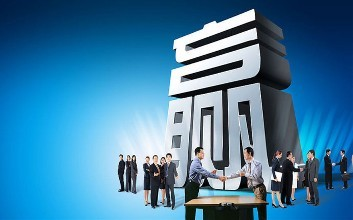 二、商业模式的构成要素
价值主张。即公司通过其产品和服务能向消费者提供何种价值，表现为：标准化/个性化的产品/服务/解决方案、宽/窄的产品范围。
客户细分。即公司经过市场划分后所瞄准的消费者群体，表现为：本地区/全国/国际、政府/企业/个体消费者、一般大众/多部门/细分市场。
分销渠道。描绘公司用来接触、将价值传递为目标客户的各种途径，表现为：直接/间接，单一/多渠道。
客户关系。阐明公司与其客户之间所建立的联系，主要是信息沟通反馈，表现为：交易型/关系型、直接关系/间接关系。
收入来源（或收益方式）。描述公司通过各种收入流来创造财务的途径，表现为：固定/灵活的价格、高/中/低利润率、高/中/低销售量、单一/多个/灵活渠道。
二、商业模式的构成要素
核心资源及能力。即公司实施其商业模式所需要的资源和能力，表现为： 技术/专利、品牌/成本/质量优势。
关键业务。描述业务流程的安排和资源的配置，表现为：标准化/柔性生产系统、强/弱的研发部门、高/低效供应链管理。
重要伙伴。即公司同其他公司为有效提供价值而形成的合作关系网络，表现为：上下游伙伴、竞争/互补关系、联盟/非联盟。
成本结构。即运用某一商业模式的货币描述，表现为：固定/流动成本比例、高/低经营杠杆。
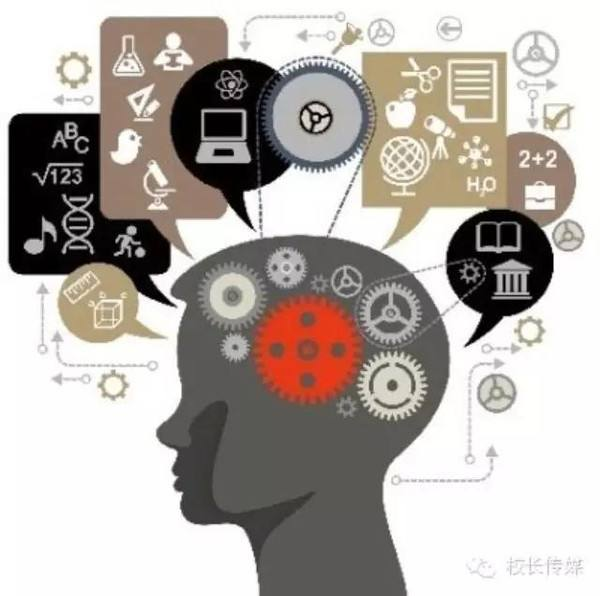 三、成功的商业模式的主要特征
成功的商业模式要能提供独特价值。有时候这个独特的价值可能是新的思想；而更多的时候，它往往是产品和服务独特性的组合。这种组合要么可以向客户提供额外的价值；要么使得客户能用更低的价格获得同样的利益，或者用同样的价格获得更多的利益。
商业模式是难以模仿的。企业通过确立自己的与众不同，如对客户的悉心照顾、无与伦比的实施能力等， 来提高行业的进入门槛，从而保证利润来源不受侵犯。比如，直销模式（仅凭“直销”一点，还不能称其为一个商业模式），人人都知道其如何运作，也都知道戴尔公司是直销的标杆，但很难复制戴尔的模式，原因在于“直销”的背后，是一整套完整的、极难复制的资源和生产流程。
成功的商业模式是脚踏实地的。企业要做到量入为出、收支平衡。这个看似不言而喻的道理，要想年复一年、日复一日地做到，却并不容易。现实当中的很多企业，不管是传统企业还是新型企业， 对于自己的钱从何处赚来，为什么客户看中自己企业的产品和服务，乃至有多少客户实际上不能为企业带来利润，反而在侵蚀企业的收入等关键问题，都不甚了解。
四、商业模式画布
所谓的商业模式画布，就是一个视觉化的商业模式分析工具，用来帮助企业进行发展预测分析、商业模式创新，以及确定战略规划，也能够帮助创业者催生创意、降低猜测、确保他们找对了目标用户、合理解决问题。
商业模式画布，由著名商业模式创新作家、商业顾问亚历山大•奥斯特瓦德（Alex Osterwälder）2008年提出。
商业模式画布，将商业模式中的元素标准化，并强调元素间的相互作用。具体来讲，以九宫格的形式展示。
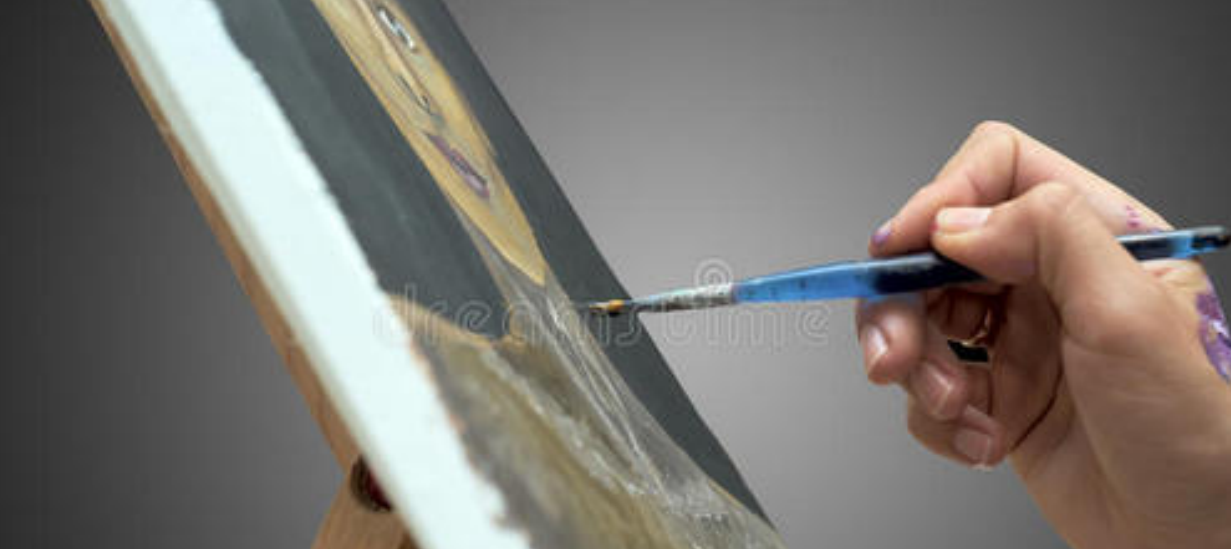 商业模式画布
五、商业模式画布九宫格：价值主张
价值主张即为用户和客户提供产品和服务以及价值，帮助用户解决根本性问题
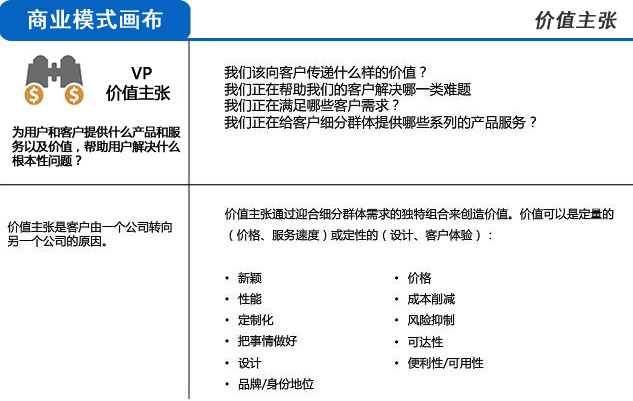 五、商业模式画布九宫格：客户细分
即目标用户群体是谁？
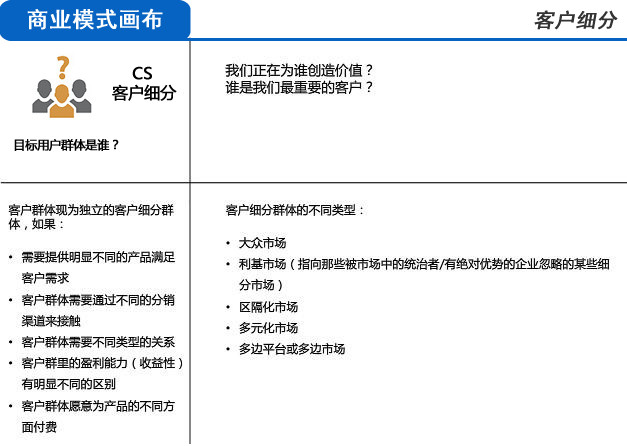 五、商业模式画布九宫格：核心资源
核心资源指拥有什么核心资源可以保证所有商业行为的执行和落实。
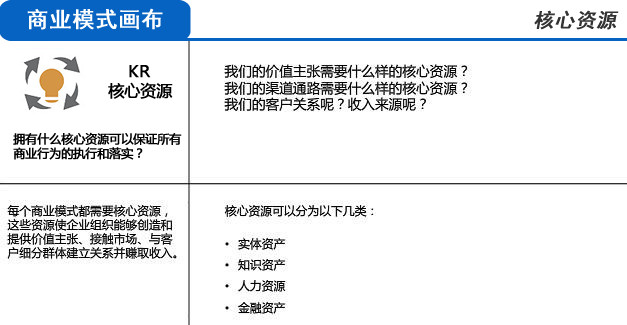 五、商业模式画布九宫格：关键业务
关键业务即需要做哪些关键性的事情才能使得产品和服务能够正常运行。
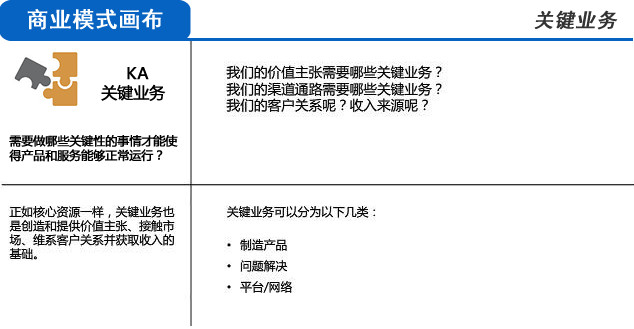 五、商业模式画布九宫格：渠道通路
渠道通路即通过什么方式和途径将产品和服务触达用户，并使得用户能够为之买单。
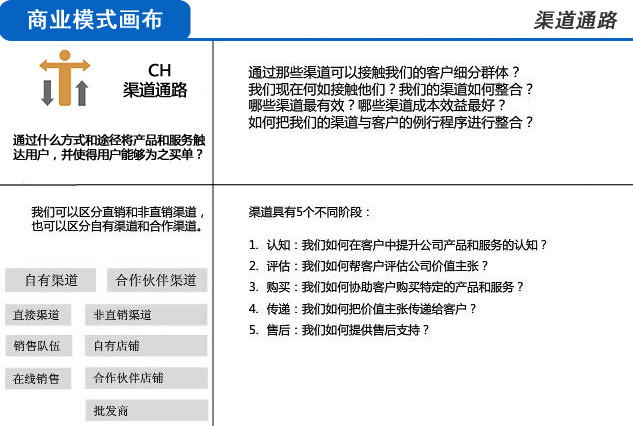 五、商业模式画布九宫格：客户关系
客户关系即通过什么方式或机制可以保证产品服务和用户拥有长期的利益关系。
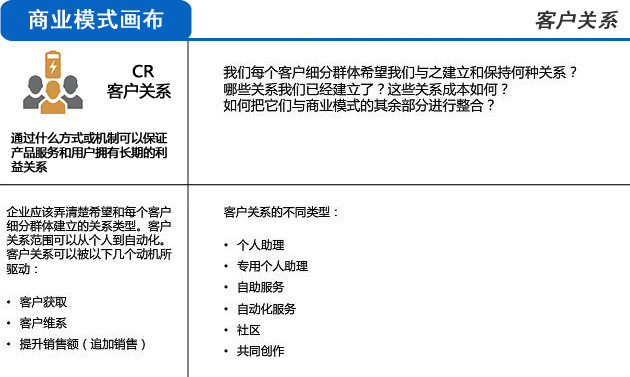 五、商业模式画布九宫格：合作伙伴
合作伙伴即需要和哪些上下游重要企业进行重度合作。
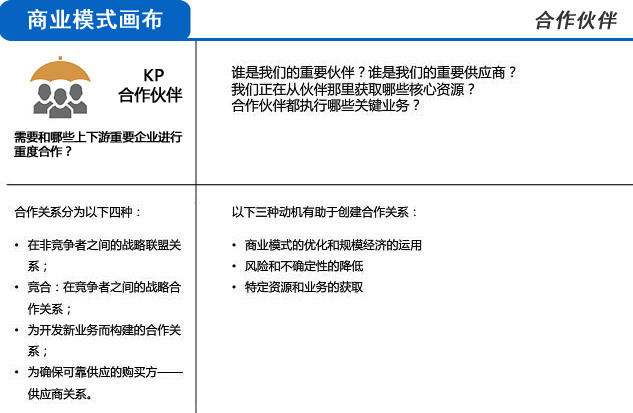 五、商业模式画布九宫格：成本结构
成本结构即在所有的商业运作过程中都包含的成本消耗。
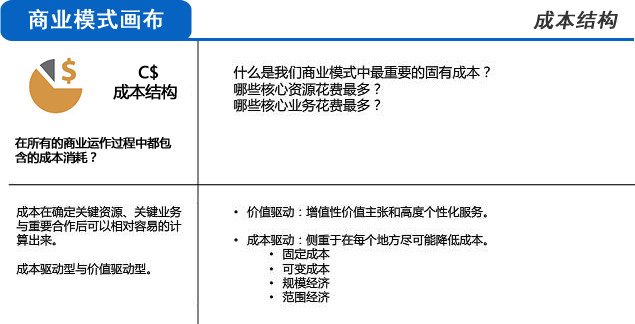 五、商业模式画布九宫格：收入来源
收入来源即我们的主要收入来源是什么。
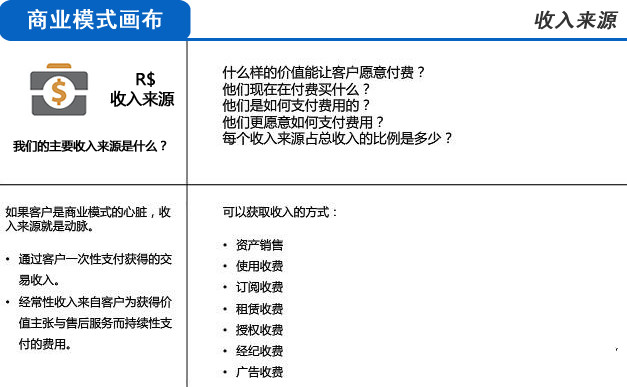 六、如何使用商业模式画布设计商业模式
首先，商业模式画布是以价值主张为中心分成左右两侧，左半侧是讨论效率，右半侧是讨论价值。
其次，商业模式画布分析从客户细分开始。确定目标客户后，企业需要明确价值主张，以及价值主张通过何种渠道传递给客户，并与客户建立怎么样的关系，再确定与客户建立的关系能带来什么形态的收入流。
最后，企业描绘商业模式画布的时候，还需要明确企业的关键资源是什么，这些资源能为客户提供什么样的主要活动，以及这些活动需要哪些关键合作伙伴，最终确定完成这些关键活动有哪些成本。
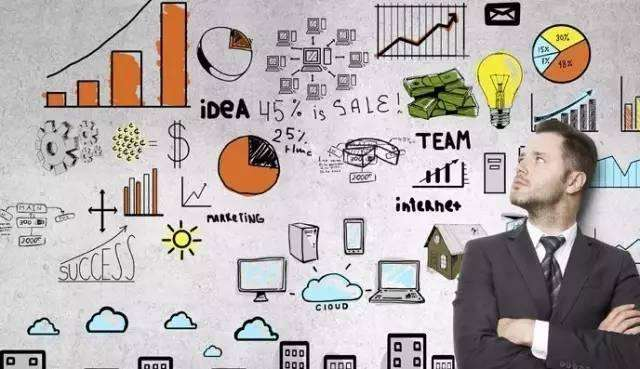 模块五“互联网+”大学生创新创业大赛
第十六 单元
选取参赛项目
单击此处添加文本具体内容，简明扼要的阐述您的观点。
一、创新创业大赛
创新创业大赛，1983年起源于美国德州大学奥斯丁分校，是借用风险投资的运作模式，要求参赛者组成优势互补的竞赛小组，提出一项具有市场前景的技术产品或服务，并围绕这一产品和服务，以获得风险投资为目的，完成一项包括企业概述、业务开展、投资回报等方面的商业计划书。
1997年，清华大学学生将创业计划竞赛引进中国，并于1998 年开展活动。
2014年夏季达沃斯论坛上，李克强总理第一次提出“大众创业、万众创新”，强调要借改革创新的“东风”，在960万平方公里土地上掀起“大众创业”“草根创业”的浪潮，形成“万众创新”“人人创新”的新态势。
2015年5月，为贯彻落实《国务院办公厅关于深化高等学校创新创业教育改革的实施意见》（国办发〔2015〕36号），进一步激发高校学生创新创业热情，展示高校创新创业教育成果，教育部于2015年5月至10月举办首届中国“互联网+”大学生创新创业大赛。4月10日，李克强总理视察国赛主办校吉林大学，对举办中国“互联网+”大学生创新创业大赛做出重要指示：大学生是实施创新驱动发展战略和推进大众创业、万众创新的生力军，既要认真扎实学习、掌握更多知识，也要投身创新创业、提高实践能力。随后，各部委、各行业“大众创业、万众创新”系列活动如火如荼地开展着。
二、主要的大学生创新创业大赛--中国“互联网 +”大学生创新创业大赛
中国“互联网+”大学生创新创业大赛由李克强总理亲自提议，由教育部举办。据教育部统计，中国“互联网+”大学生创新创业大赛自创办以来，累计有947万名大学生、230万个大学生团队参赛，培养了一大批有理想、有本领、有担当的源源不断的青春力量。
2017年第三届中国“互联网+”大学生创新创业大赛增设“国际赛道”和“青年红色筑梦之旅”赛道。当年8月，习近平总书记给第三届大赛“青年红色筑梦之旅”大学生回信，勉励青年学子扎根中国大地，了解国情民情，在创新创业中增长智慧才干，在艰苦奋斗中锤炼意志品质。三年来，教育部组织31个省份的170万名大学生、38万个团队参加“青年红色筑梦之旅”活动，走进革命老区、农村地区、城乡社区，传承红色基因，了解国情民情，接受思想洗礼，助力乡村振兴和精准扶贫。对接农户近100万户、企业3万余家，签订合作协议21 000余项，产生直接经济效益百亿元，设立公益基金480余项，基金规模达3.6亿元。2019年第五届中国“互联网+”大学生创新创业大赛增设萌芽板块，旨在探索基础教育阶段创新创业教育的新模式，引导中学生开展科技创新、发明创造、社会实践等创新性实践活动，培养创新精神，激发创新思维，享受创造乐趣，提升创新能力，实现了从基础教育、职业教育、高等教育的全链条、全覆盖。
在大赛的带动下，青年学子的实践锻炼能力显著增强。2019年，118所部属高校、932所地方高校的3.84万个项目入选“国家级大学生创新创业训练计划”，参与学生人数共计16.1万人，项目经费达5.9亿元，以学生为主体的创新性实践在各高校全面铺开。
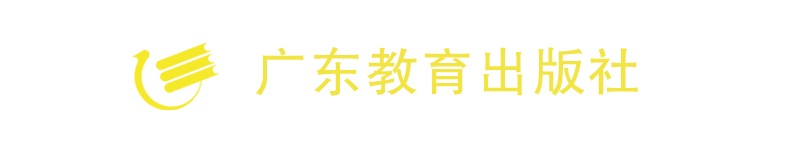 二、主要的大学生创新创业大赛--“创青春”全国大学生创业大赛
2013年11月8日，习近平总书记向2013年全球创业周中国站活动组委会专门致贺信，特别强调了青年学生在创新创业中的重要作用，并指出全社会都应当重视和支持青年创新创业。党的十八届三中全会对“健全促进就业创业体制机制”作出了专门部署，指出了明确方向。为贯彻落实习近平总书记系列重要讲话和党中央有关指示精神，适应大学生创业发展的形势需要，在原有”挑战杯”中国大学生创业计划竞赛的基础上，共青团中央、教育部、人力资源社会保障部、中国科协、全国学联决定，自2014年起共同组织开展”创青春”全国大学生创业大赛，每两年举办一次。
据统计，自2014年首届“创青春”全国创新创业大赛已连续举办5届，累计吸引近40万支青年创业团队、180多万名青年创业者参赛，发掘了一批科技含量高、前瞻性好、示范带动作用强的项目，涌现了一批思维活跃、敢于挑战、走在时代前沿的创新创业人才，营造了全社会重视、关心、支持青年创新创业的良好氛围。
二、主要的大学生创新创业大赛--广东“众创杯”创业创新大赛
广东“众创杯”创业创新大赛由广东省人力资源和社会保障厅牵头，会同广东省发展改革委等14家单位共同举办。大赛将以服务粤港澳大湾区建设为主线，突出大湾区特色，优化赛事安排。在延续专设台湾赛区的基础上，科技海归领航赛、大学生启航赛将专设港澳赛区，独立组织初赛选拔项目，鼓励和吸引港澳青年积极投身湾区“双创”热潮。
大赛不限国籍、地域、学历、行业等，为不同创业群体量身打造科技海归领航赛、博士博士后创新赛、大学生启航赛、技能工匠争先赛、残疾人公益赛、大众创业创富赛和农村电商赛等多个单项赛。
为力促参赛项目在广东落地，除每个获奖项目5～20万元、总额近1 300万元的资金资助外，主办方围绕“众创杯”赛事打造配套创业服务体系，符合条件的参赛项目可申请享受创业担保贷款及贴息、创业培训补贴、一次性创业资助、租金补贴、创业带动就业补贴等政策，扶持补贴总额最高可达10万元。广东现有全省人社部门建设认定了创业孵化基地达704家，获奖项目可选择入驻，享受工商登记、补贴申请、创业培训、孵化培育、融资对接等配套服务。
大赛自2016年创办至今，累计吸引来自海内外的5.2万个项目，参赛人数近40万人，提供优秀创业项目资助2 973万元，获奖项目累计获得风险投资和银行授信等超过
10亿元。
三、创新创业大赛在高校创新创业教育中的地位和作用
创业大赛是大学生体验创业过程的有效途径。创新创业教育旨在培养学生的创新创业意识、创业能力和创业人格，通过基础理论教学和实践教学，不断提高学生的综合素质，以满足经济社会发展对应用型人才的需求。而创业大赛可以锻炼学生的团队合作能力、思考能力和执行力，以逐步成为大学生创新思维与社会实践相结合的重要历练场所，也是大学生体验创业过程的有效途径。
创业大赛完善了包含教学、实践等指标的创新创业教育体系。创新创业教育是全新、全方位的教育理念，高职院校既要通过理论教学体系传授给大学生基本的理论知识，还必须通过实践操练来锻炼大学生的创业能力。大学生创业大赛整合了学校、企业和社会的各种资源，为实践教学提供了良好的平台，使创新创业教育由理论到实践、由浅到深，逐渐形成一个系统的体系。大学生创业大赛还能锻炼大学生的受挫折能力和抗压能力，减少学生从理论知识到创业现实的认知差异。
创业大赛为创业教育营造了良好的社会支持环境。大学生创业大赛具有开放性的特点，参赛者可以依托这一平台扩大知名度，建立创业的人脉资源，优胜者还能获得创业所需要的资金和服务。一些知名企业和政府为优质的参赛项目提供创业融资平台，使得大赛成为企业孵化的摇篮，营造了良好的社会支持环境。
四、中国“互联网+”大学生创新创业大赛：参赛项目的识别与筛选
优势原则。优势原则包括两个方面：一是选择的参赛项目要能突出参赛者的优势，比如从专业的角度去分析，环保专业的学生选择节能环保类的项目就比较合适；二是选择的参赛项目要比竞争对手更有优势，或者是竞争不激烈，这样，才能机会迅速打开市场，做大做强。
政策原则。参赛者选择的创业项目最好是符合国家政策、产业政策和地方政策，可以得到资金、税收等相关政策的支持。
市场原则。参赛者选择的项目要有市场需求，最好是刚性需求和紧迫性需求，而且这个市场要足够大。比如随着新生儿的增加，对于育儿产品和服务的需求越来越多。
价值原则。项目最好具有如下特点：投资规模不大，投资周期不长，投资回报率高，投资回收期短。
竞争性原则。参赛者选择的项目的市场竞争对手数量不能太多，竞争对手的实力不能太强，这样才有机会获得市场份额。
投资性原则。参赛者要做的项目是要满足投资规模不大、投资周期不长、投资回报率高、投资回收期短，而且投资风险还比较小的要求。
四、中国“互联网+”大学生创新创业大赛：筛选参赛项目的步骤
市场分析。包括用户需求分析和市场规模分析。在思考和研判市场需求时，还要考虑这些需求是属于刚性需求还是一般需求，是紧迫需求还是潜在需求。分析市场规模主要是分析细分市场的规模，而不是泛泛而谈的市场规模。
项目优势分析。主要包括产品或技术优势分析、团队优势分析、渠道优势分析等。
政策分析。主要是指这个项目是否在国家政策、产业政策和地方政策的风口上。
竞争性分析。在分析项目的竞争态势时，重点要分析市场同类产品的竞争对手有多少、竞品情况如何。
盈利性分析。在做盈利分析时，要把项目所有可能的支出科目列出来，如人工费用、房租费用、研发费用、材料费用、生产费用、办公费用、营销费用等，还要核算一下项目产品的销售额、利润率、利润额等主要财务指标。一般来说，如果项目的年利润率可以达到25%以上，说明盈利性还是不错的。
投资性分析。这一部分是给投资者看的，即这个项目的投资回报如何。因此，我们要用几个有代表性的财务指标去评估，如项目的投资额、投资回收期、投资收益率、内部收益率等。一般来说，创业企业的生存期是三年，所以，投资回收期一般在三年内，最好在两年内比较理想，投资收益率如果能够达到30%甚至50%以上最好。
第十七 单元
撰写商业计划书
单击此处添加文本具体内容，简明扼要的阐述您的观点。
一、商业计划书编写模块
商业计划书摘要模块。摘要是整个商业计划书的概括与精华提炼，一般字数不能太多，篇幅控制在两页即可。摘要的重点是围绕创业项目的市场背景、用户痛点和需求、市场规模、产品、团队、项目的优势与特色、商业模式、投资回报、融资计划等主要内容概括描述。一般来说，评委会先看摘要。因此，如果摘要表述不好，会影响到项目的比赛成绩。
市场环境分析模块。市场环境分析主要包括政策环境分析、市场痛点分析、市场规模分析等。
公司或团队介绍模块。如果已经成立公司，就要把创业公司的概况介绍清楚，包括公司的基本情况，公司是做什么的，哪年成立，目前有多少人，主要产品是什么，拥有哪些自主知识产权，近三年的财务状况，都有哪些客户，业务已经拓展到哪些领域和地区，是否融过资，等等；如果还没有成立公司，就要把项目团队介绍清楚，包括团队的学历、专业与技能情况，曾获得的荣誉与奖励情况，参加社会实践与社团活动情况，团队合作与组织协调情况，专业知识与个人能力互补情况，创业激情、创业梦想等。
产品模块。产品是创业大赛评审的重要指标，因此，产品是商业计划书要重要描述的内容。产品的介绍实际上就是要描述清楚产品是什么，有哪些功能，可以满足哪些需求，解决哪些问题。描述产品时，主要围绕产品的技术、专利、创新、工艺、设计、功能、特色、质量、材料、包装、获奖情况等方面。
一、商业计划书编写模块
竞争态势分析模块。对竞争态势进行分析，这样才能综合分析项目的情况，评估项目实施的可行性。常用的工具是SWOT分析方法。
市场营销策略模块。创业面临的最重要的一个问题是如何把产品顺利销售出去。因此，参赛者要系统地梳理市场营销策略，向评委清晰地展示产品的价格策略、渠道策略、品牌建设策略、销售策略、宣传策略、产权保护策略等。
商业模式模块。商业模式是专家评委重点关注的项目内容，也是评审项目的关键要点。因此，参赛者要在商业计划书清晰地告诉评委公司是哪种模式赚钱的。比如，公司是靠广告赚钱，还是靠卖流量赚钱，或是靠提供咨询服务赚钱的。一般来说，商业模式最好能突出创新性，具有颠覆性的商业盈利模式最好，这种商业模式有可能快速抢占市场，可以持续获得大量的现金流，比如滴滴公司是连接司机和用户的一个中介平台。滴滴公司通过调度车辆来满足用户的打车需求，主要通过获取佣金来赚钱。
财务分析模块。创业项目的财务分析在商业计划书中属于十分重要的内容。其中，资产负责表、利润表、现金流量表是三张重要的财务报表。通过这三种报表，评委可以全面了解该创业项目的财务指标情况，了解创业项目的经营状况，掌握创业项目的投入与产出效果如何，从而知道该创业项目的盈利性，是否值得投资。
一、商业计划书编写模块
团队股权结构和融资模块。创业团队的股权结构包括公司的股东人数和每个股东的股权比例，股东数不宜太多，一般是2～10人。为了公司的壮大和可持续发展，一般还要留出20%左右的股权作为奖励池，提取一定的比例奖励骨干人员，以便留住人才，同时，也可用来吸引和招募一些优秀的人才加盟。创业不仅要有技术和创意，还需要创业资金。当然，如果参赛项目现有充足的资金，融资模块可不用写。如果没有足够的资金，就需要融资。对于投资者来说，早期项目的盈利并不重要，他们更多的是关注项目的高增长性。参赛者要写清楚融资计划，需要多少资金，准备稀释多少股份，以及融资的用途和使用规划，投资回收期约多长时间，前几轮融资是谁投的，等等。
风险分析与控制模块。任何创业都会有风险，因此，对风险的分析和控制的描述很重要，它向评委清晰地展示创业团队对风险的理解和应对策略。一般来说，主要是围绕政策风险、技术风险、市场风险、人才风险、资金风险、竞争风险等方面进行描述并制定应对预案。
三年发展规划模块。初创公司能否存活下来，一般来说，三年是个坎。因此，团队要向评委描述清楚公司如何存活三年，三年内如何尽快完善产品、扩大生产和销售。
二、商业计划书常见的几个问题
项目优势或特色描述不清。项目的优势可以从以下几个方面来描述：技术优势、质量优势、性能优势、环保优势、安全优势、成本优势、价格优势、服务优势、团队优势等。
项目团队不擅包装。一般来说，创业团队的包装可以从团队成员画像及团队的专业性和互补性等方面去描述，具体有所学专业、曾获奖荣誉、社会实践、创业经历、工作经验、互补性等。
市场计划规划不全。参赛者可以从以下几个方面进行描述：发展战略、研发策略、产品策略、价格策略、渠道策略、宣传策略、销售策略等。
商业模式模糊不清。要十分清楚地描述项目的盈利途径，突出商业模式的创新性，重点要提炼出其创新性有哪些，创新点在哪里，模式是否具有颠覆性，等等。
三年规划不切实际。不少参赛作品在市场占有率、市场覆盖率、年销售额等方面进行描述时，预期计划与现实相差很大。作为一个创业公司，在产品成熟度、公司品牌、公司人员规模、管理水平、公司资金以及市场竞争力等方面都不占优势的情况下，很难有非常强的市场扩张实力。
风控分析不够全面。初创公司的风险很多，包括政策风险、管理风险、市场风险、技术风险、人才风险和资金风险等，但不少参赛者其实没有把这些风险分析和描述清楚，能够同时提出应对措施的团队就更少了。
第十八 单元
项目路演
单击此处添加文本具体内容，简明扼要的阐述您的观点。
一、项目路演前的准备
由谁去介绍。一般来说，由项目负责人或具体操盘的人亲自介绍，当然也可以由具有较好讲演能力的其他项目成员介绍，项目相关的重要人员，如技术负责人、营销负责人或财务负责人，也应当参加，以能全面完整地应对各位专家的问题。
一份完备且精美的路演PPT。路演团队要提前按大赛申报书的要求，做好一份内容完备、重点突出且精美的路演PPT。路演人员，尤其是主要介绍人员，要对PPT的内容非常熟悉，汇报时一定要突出企业或项目的亮点和高度，保持创业者的激情和自信，并控制好路演时间。
如何应对专家的问题。对专家的问题在实事求是回答的同时，要有一定技巧，尤其是指直痛点的问题，对这类问题要有相对明确的解决方案并在路演前做好回答预案。对于短期内无法实现或解决的问题，要如实回答。
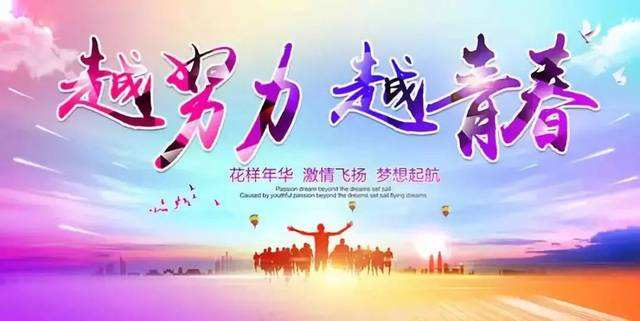 二、路演PPT的内容
项目要点陈述。该部分是给评委一个项目画像，即用几句话，连续并简明扼要地表达如下内容：项目的核心业务、商业模式和盈利模式、市场规模、核心技术或商业模式的门槛、项目现状、未来规划等。
市场问题或痛点。路演一般以市场问题或痛点开篇，这样容易引起评委的注意和关注。除了清楚指出面对的问题或痛点是什么，还应有相关的支持数据等。
解决方案。项目团队针对上面所述问题或痛点，提出创新解决方案，内容一般还要包括现有方案及其缺陷和相对现有方案的优势在哪里等。
产品 / 服务。介绍公司推出的产品/服务，包括该产品/服务是如何工作的，能为客户带来什么价值，一般还要附上相关照片。
门槛和壁垒。包括各种可以形成参赛项目护城河的因素，如技术专利、市场壁垒、政策壁垒等。
市场分析。市场就是具有能力购买你的产品与服务的人群。市场分析数据不能是泛泛的数据，一般要行业发展分析、国家相关产业政策、竞争情况、市场规模等。
竞品分析。用列表或其他明显区别的方式，详细及量化的对比与竞争产品的参数等，并指出相对于竞品的优势。
二、路演PPT的内容
商业模式。对于投资者来说，真正关心的是创业项目的盈利。因此，参赛者要清楚地展示创业项目的商业模式，包括其工作原理以及这个模式的可行性。
市场推广。这部分要解决的是你的产品和服务是如何出现在客户面前的，因此，参赛者要清楚着描述其销售策略，这些策略最好被验证过是有效的。
业务计划、财务预测和融资需求。这部分是告诉评委未来三年公司的规划、销售计划、财务预测和融资需求，以及融资释放了多少股权，这些融资准备用于哪些方面，融资是如何分配的。
创业团队和顾问团队。创业团队是创业项目能否成功的关键，要用1～2页PPT，将团队的专业性、互补性、协作性、创新力、执行力和学习力等陈述清楚。一般来说，创业团队要聘请一些业内权威担任顾问。
获奖、专利、合同、荣誉等。这部分是展示创业团队已取得的成就，以取得评委的认可，主要是描述曾获得哪些奖励，已布局哪些专利，已拿下多少合作合同或销售合同，等等。
公司愿景。路演的最后，一定要表达出创业公司的愿景，可以考虑从国家、社会层面，用简短语言表达创业团队的远大理想，以此来感动评委。
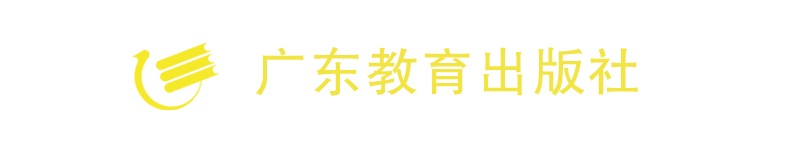 三、答辩
路演陈述结束，一般会有几分钟的答辩环节。参加答辩的队员必须对项目非常熟悉，有很好的语言表达能力，同时在形象、气质上有一定要求，演示者要互相配合及锻炼自己的临场发挥能力。
在准备答辩的过程中，思维尽量发散，多预测任何评委可能会问的问题并反复演练，有些队伍准备了100多个问题都不过分。队员们在准备问题的过程中就是对自己的项目开发重新审视、重新思考的过程，经过反复准备，大家对项目的认知又深刻了一步，也联想到了很多现实问题，开始关注商业现实，缩小了队员与社会的距离。评委专家会提各种问题，当临场被问及没有准备好的问题时一定要注意认真听评委的问题要求，精练回答，切忌答非所问。专家们常常会提一些实操性较强的问题，这是不少学生的盲点，因此学生可以多留意这方面的信息。这也是与大赛的初衷一致的——学生创业过程必然要面临现实的困难，大赛模拟这种情景为今后创业提供解决方法。
无论是陈述环节，还是答辩环节，学生要注意保持良好的心理状态，表现出一个创业者的自信、从容和激情。